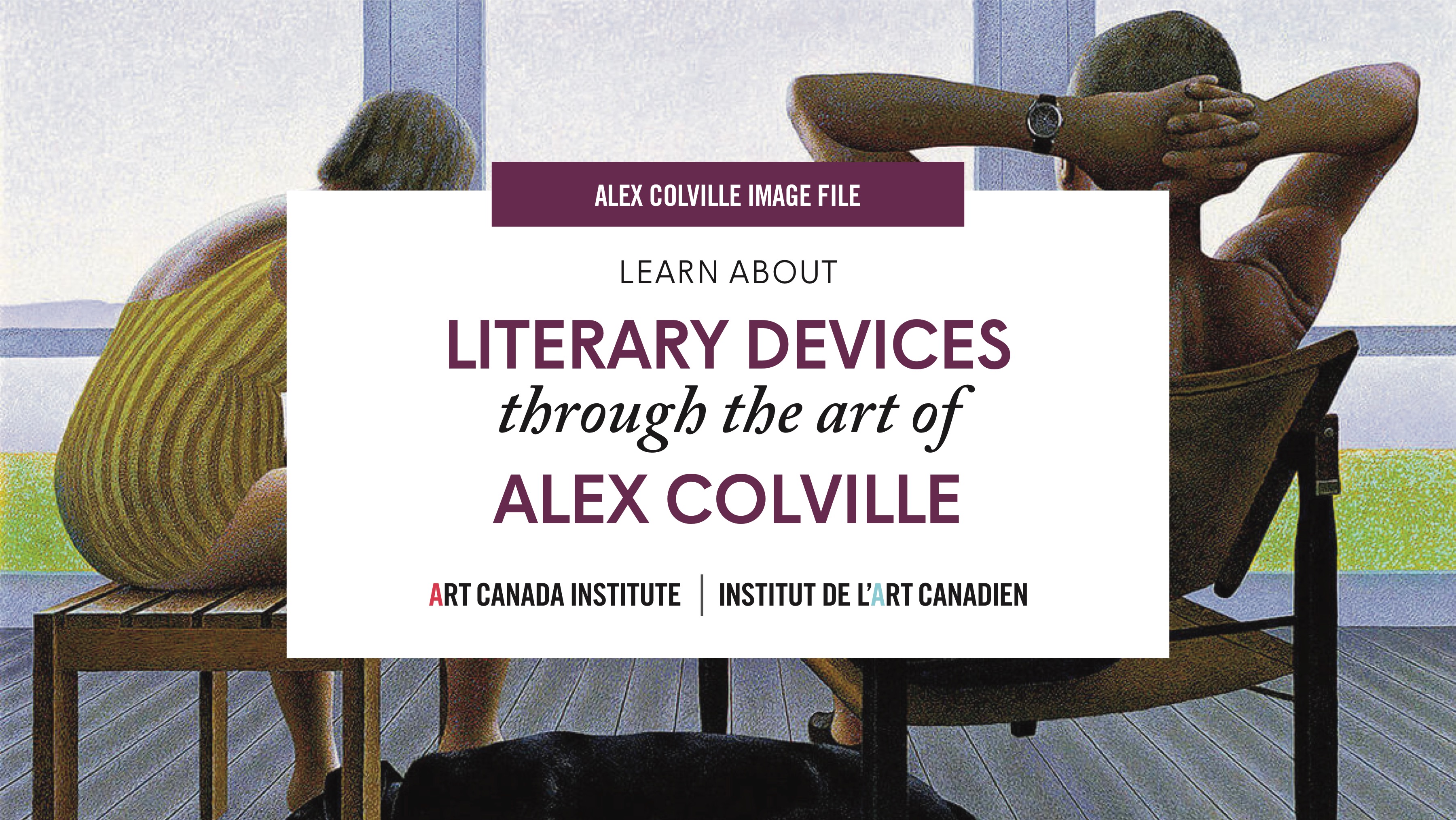 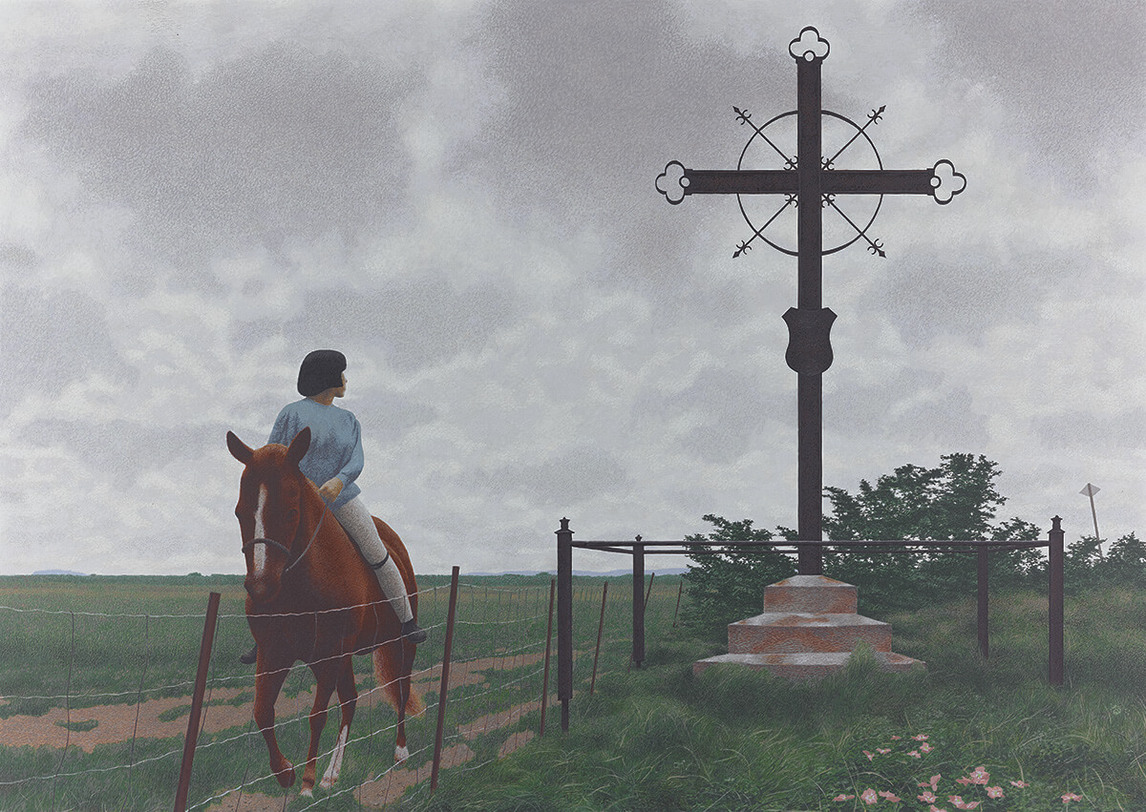 Alex Colville, French Cross, 1988. In this painting, a rider has stopped to look at the Acadian Deportation Cross at Grand Pré, Nova Scotia.
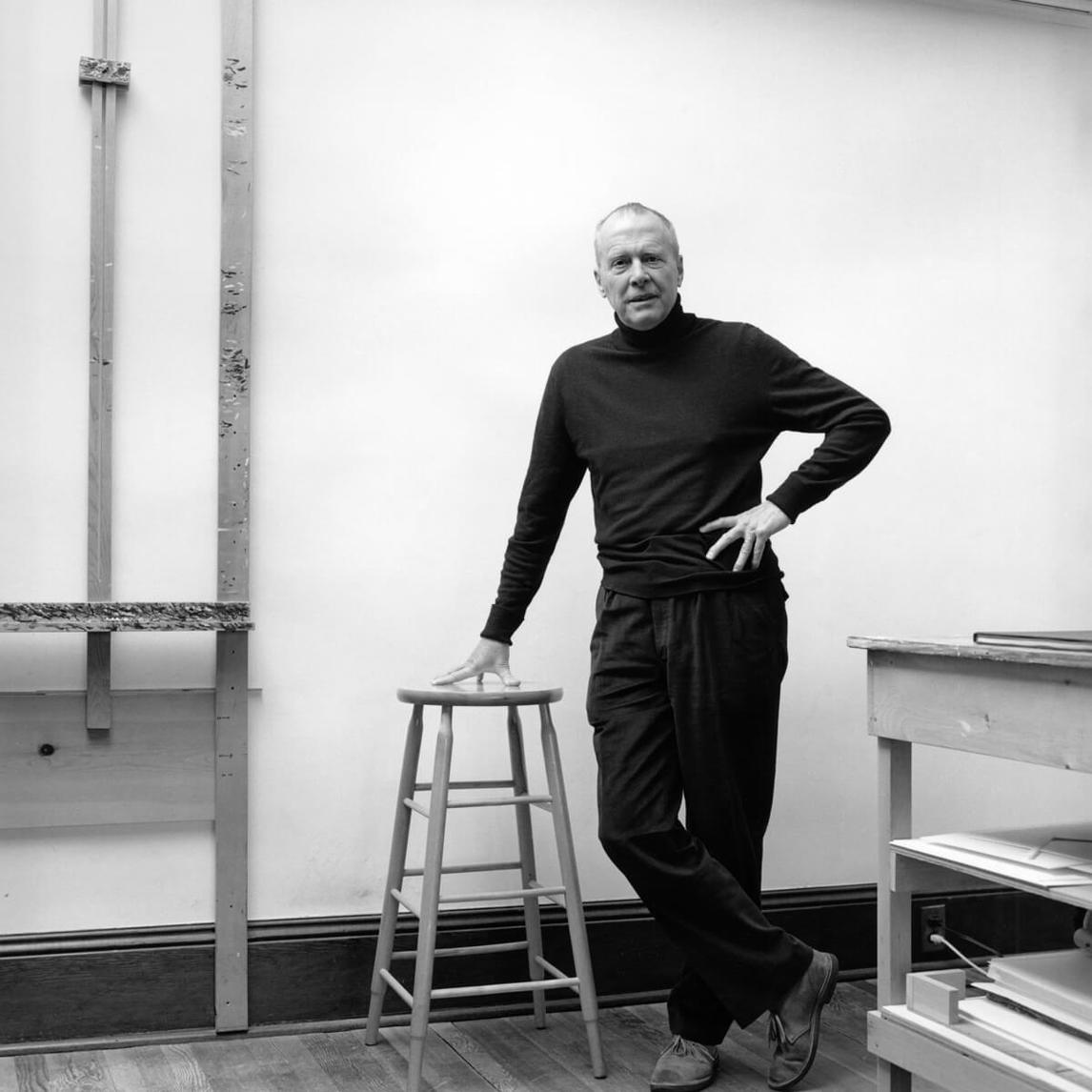 Alex Colville, C.C. (Companion, Order of Canada), 1986.
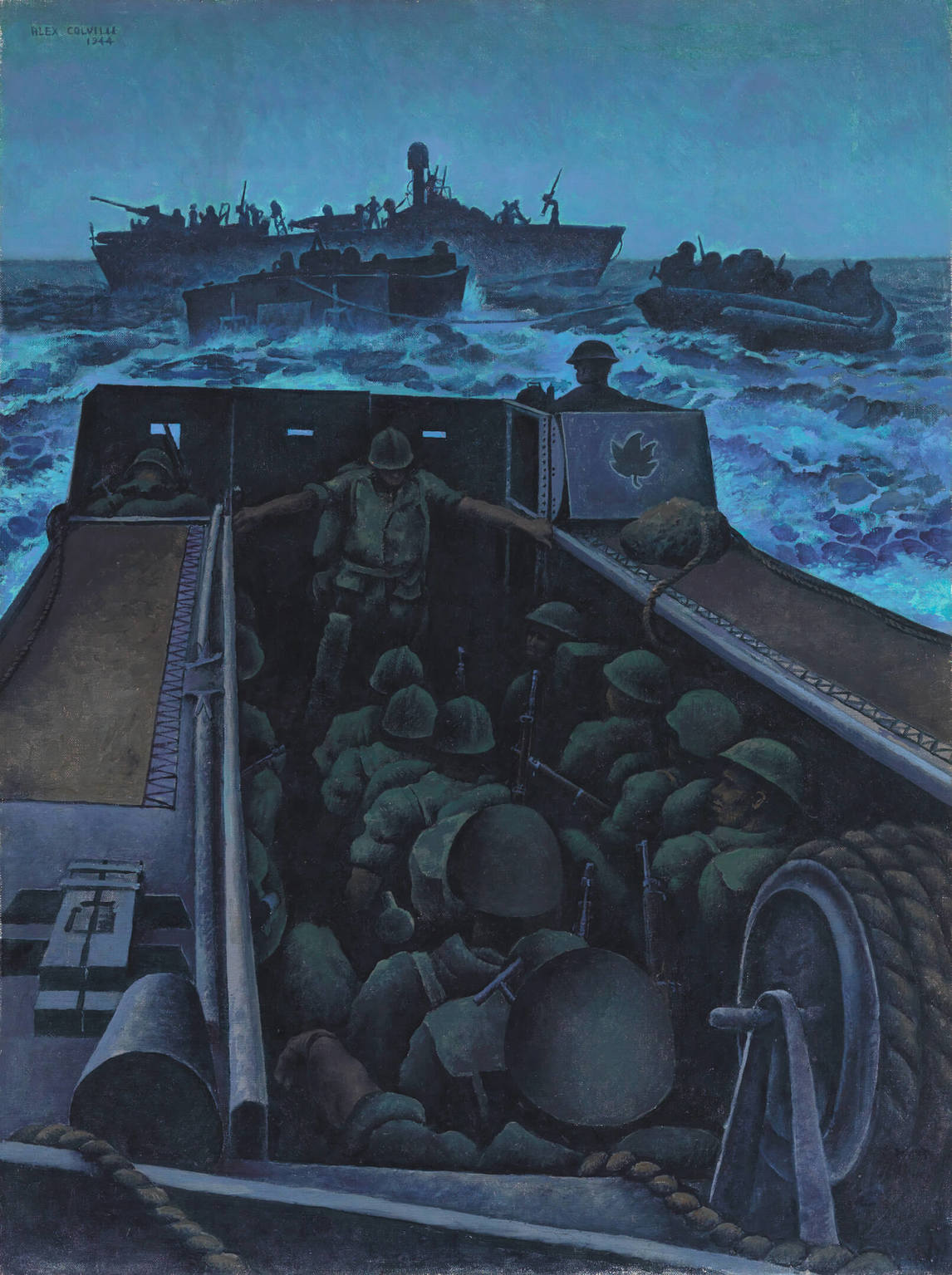 Alex Colville, Landing Craft Assault Off Southern France, 1944. After the D-Day invasion, the allied forces sent troops to southern France. Colville was stationed on one of the ships.
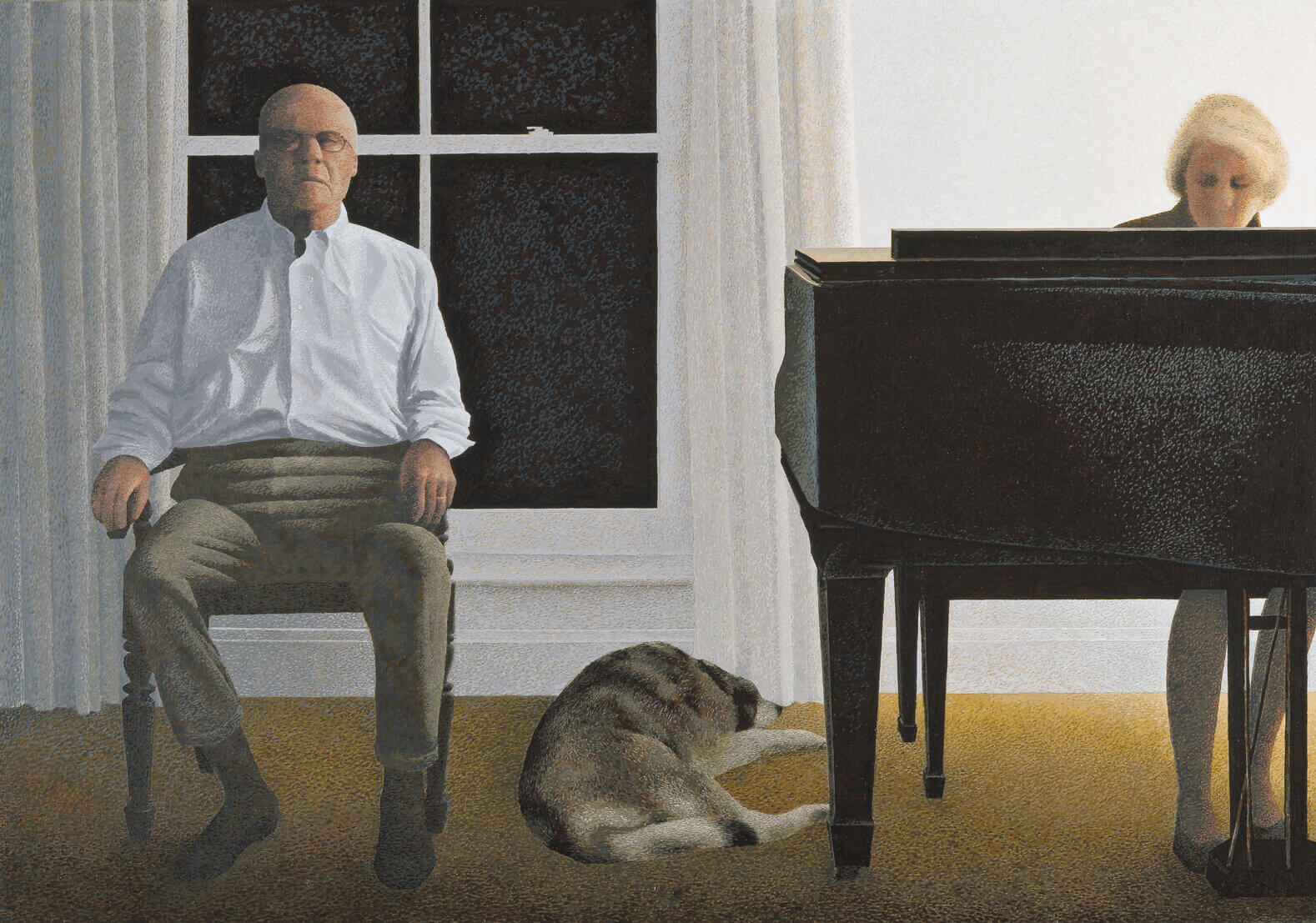 Alex Colville, Living Room, 1999–2000. This work is one of Colville’s last paintings.
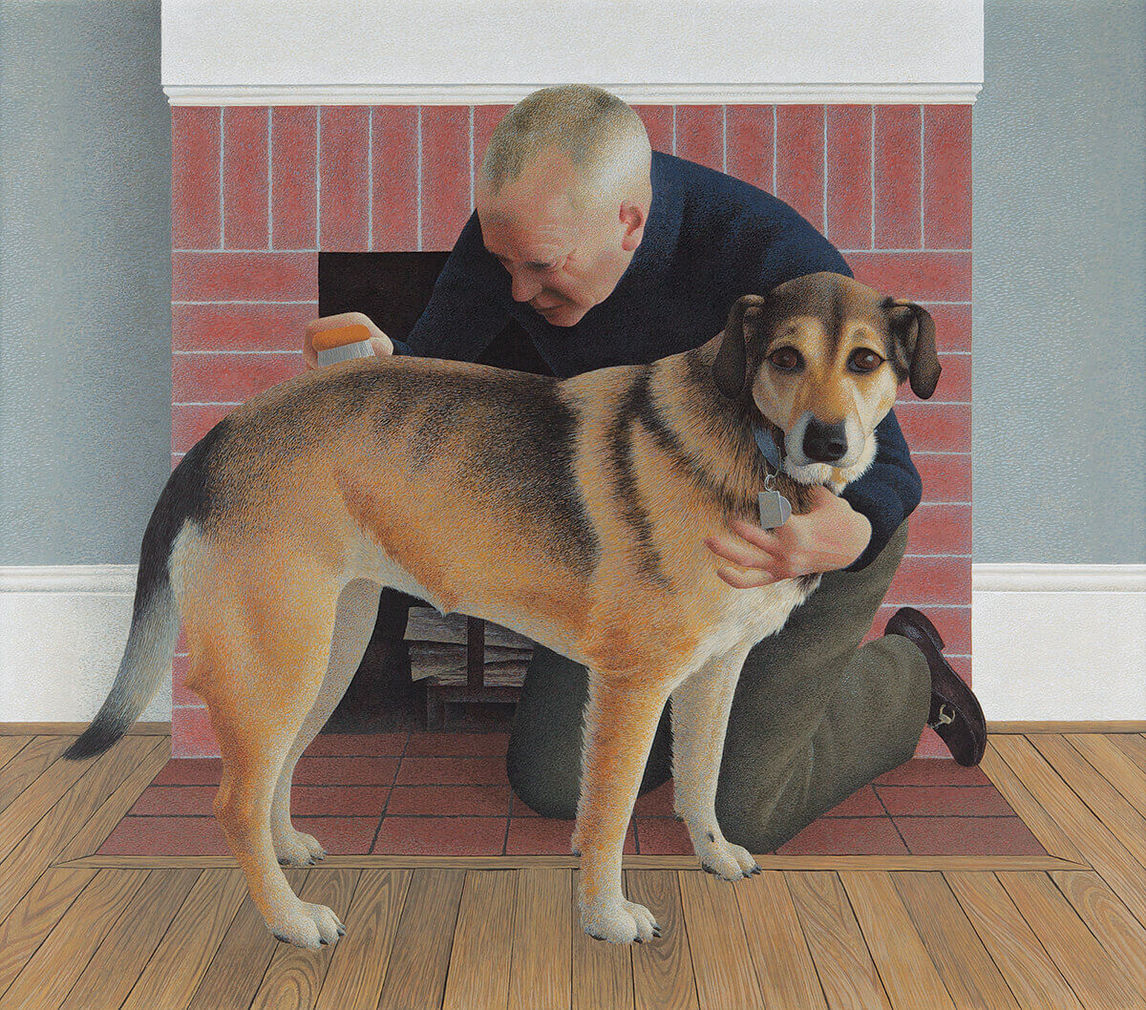 Alex Colville, Dog and Groom, 1991. Family dogs are important figures in many of Colville’s paintings.
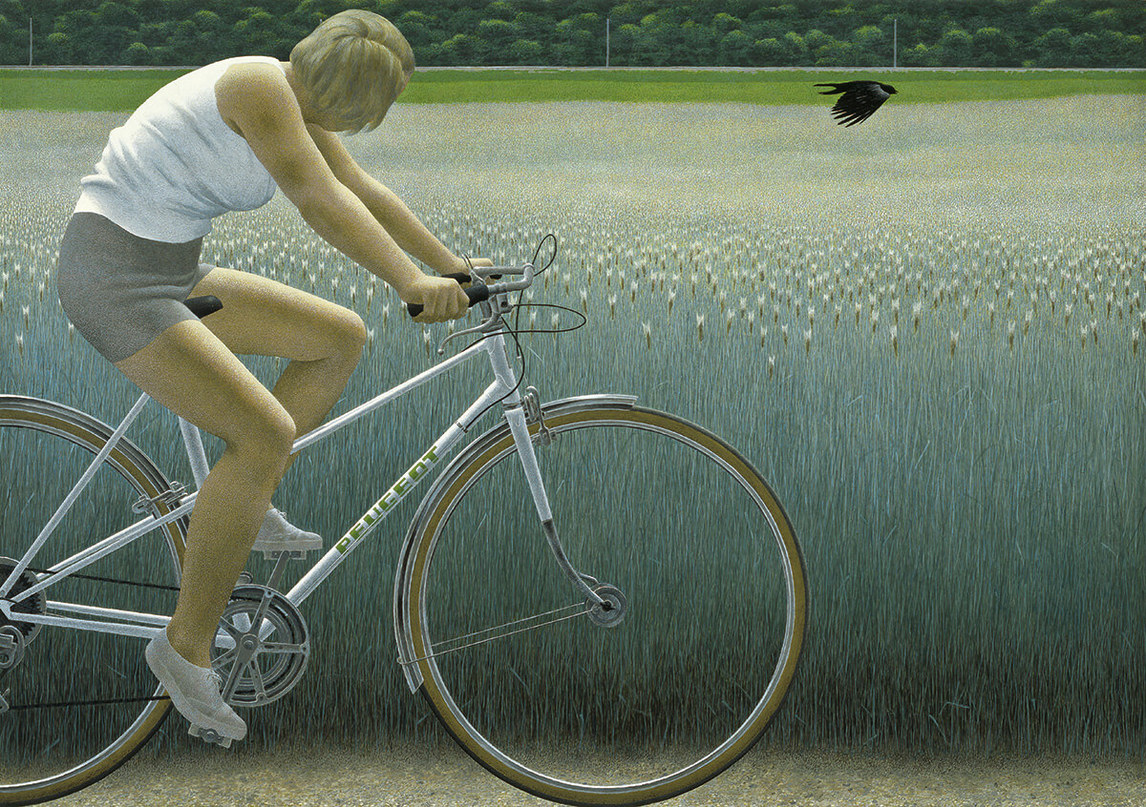 Alex Colville, Cyclist and Crow, 1981. In this scene, the woman appears to look towards the crow flying nearby.
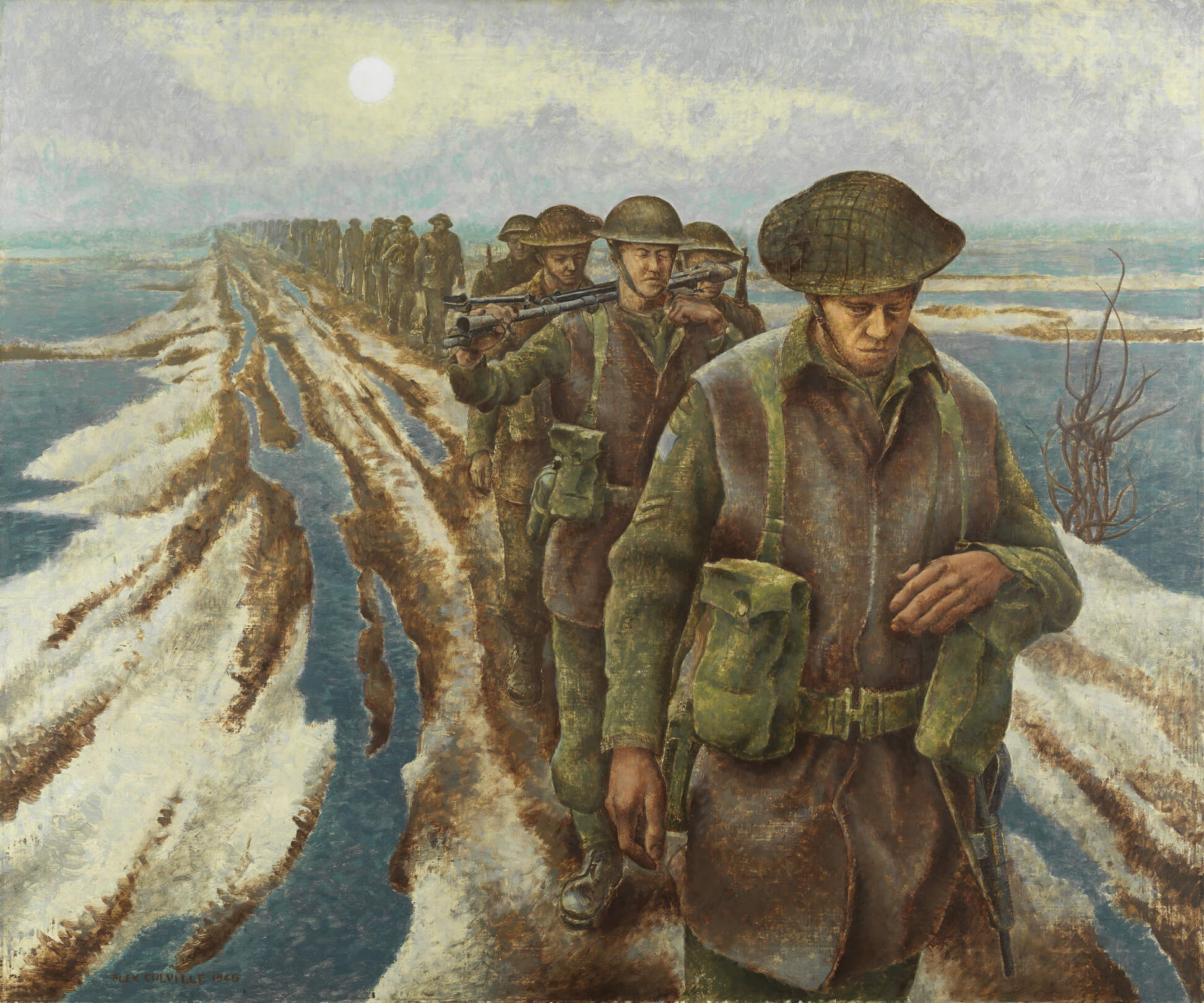 Alex Colville, Infantry, Near Nijmegen, Holland, 1946. As a war artist, Colville created hundreds of paintings, drawings, and watercolours.
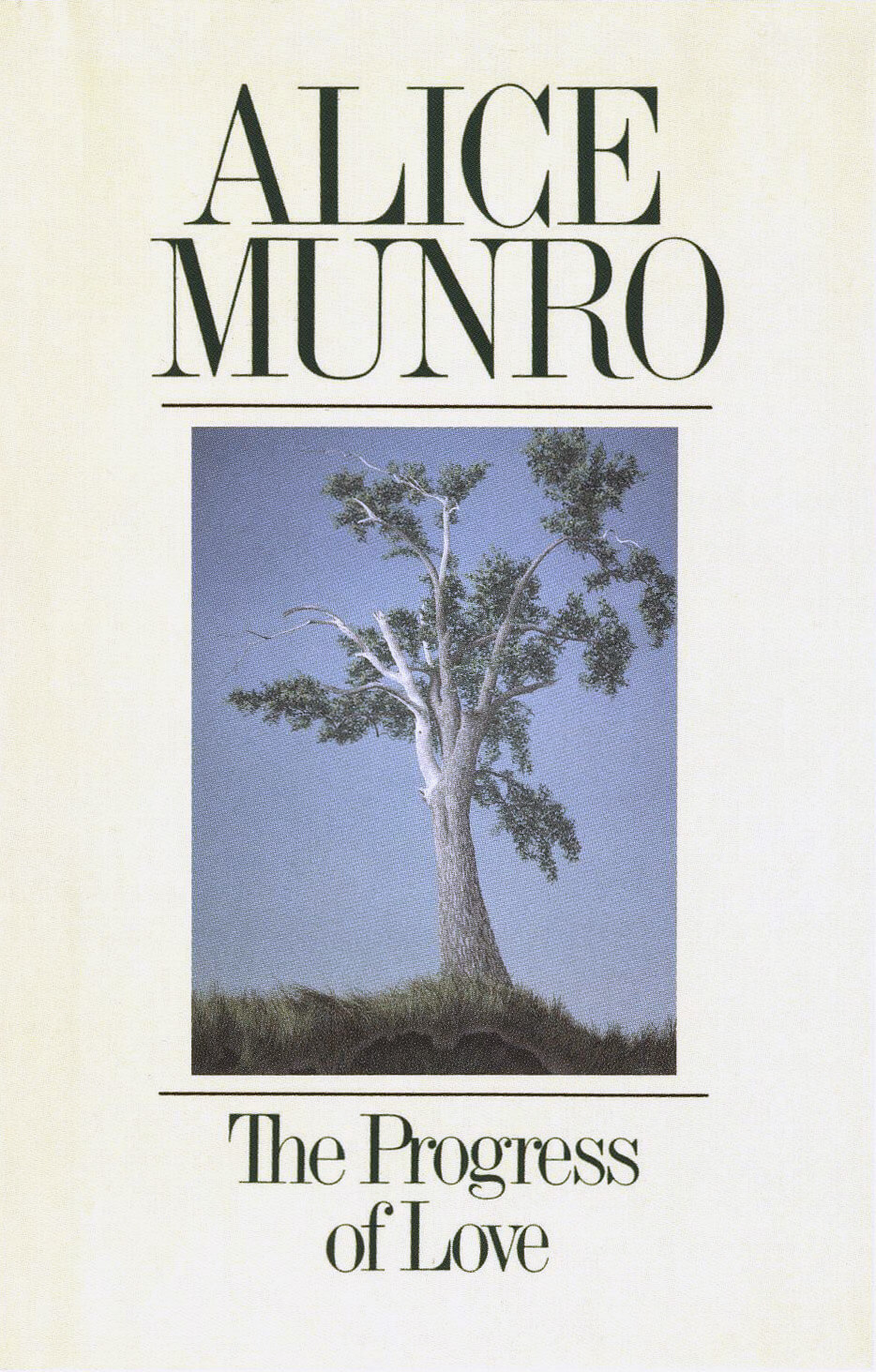 Cover of Alice Munro’s The Progress of Love (1986), featuring Alex Colville’s painting Elm Tree at Horton Landing, 1956.
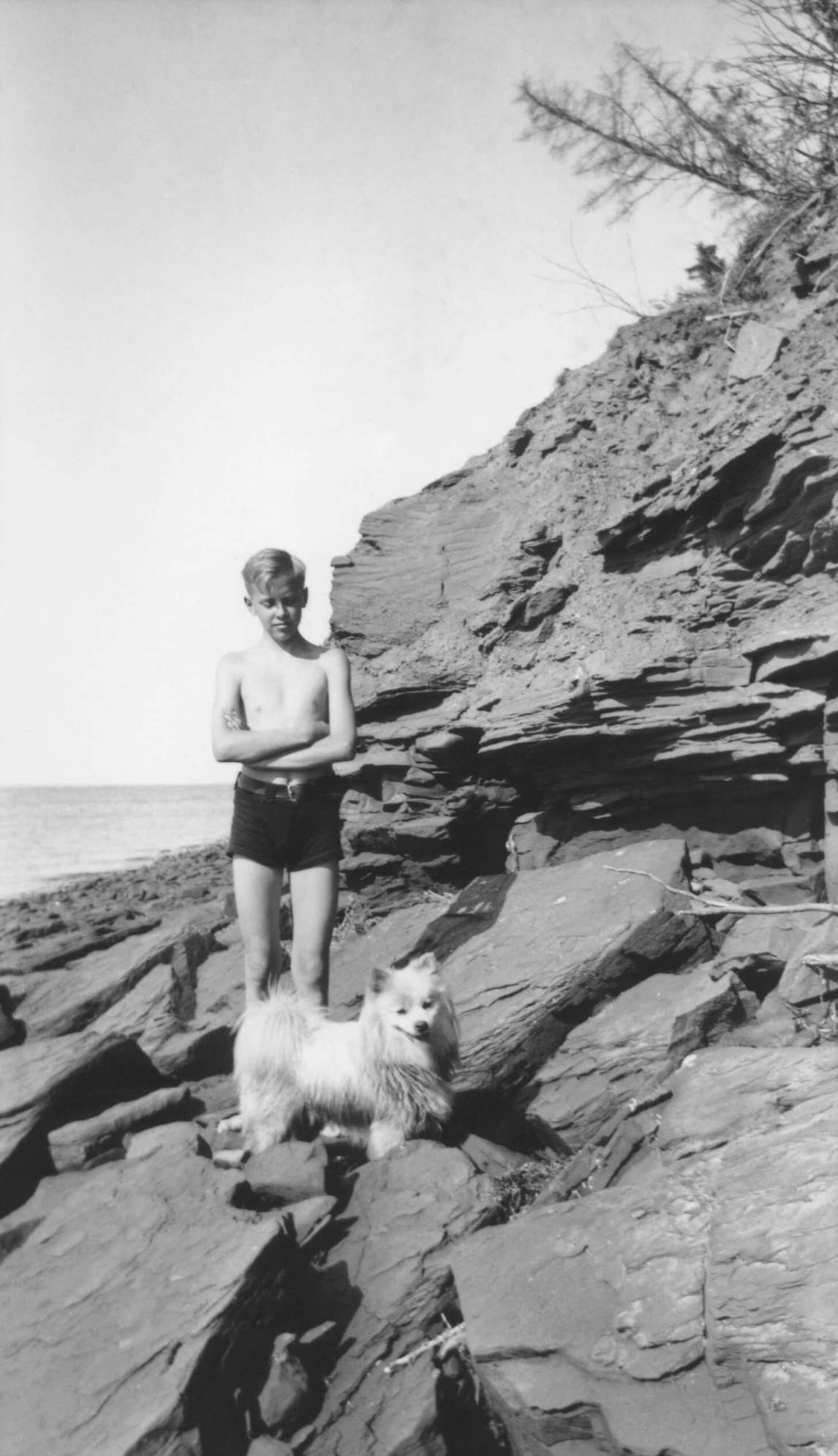 Alex Colville, age eleven, near Tidnish, Nova Scotia, where his family had a summer cottage, c.1931.
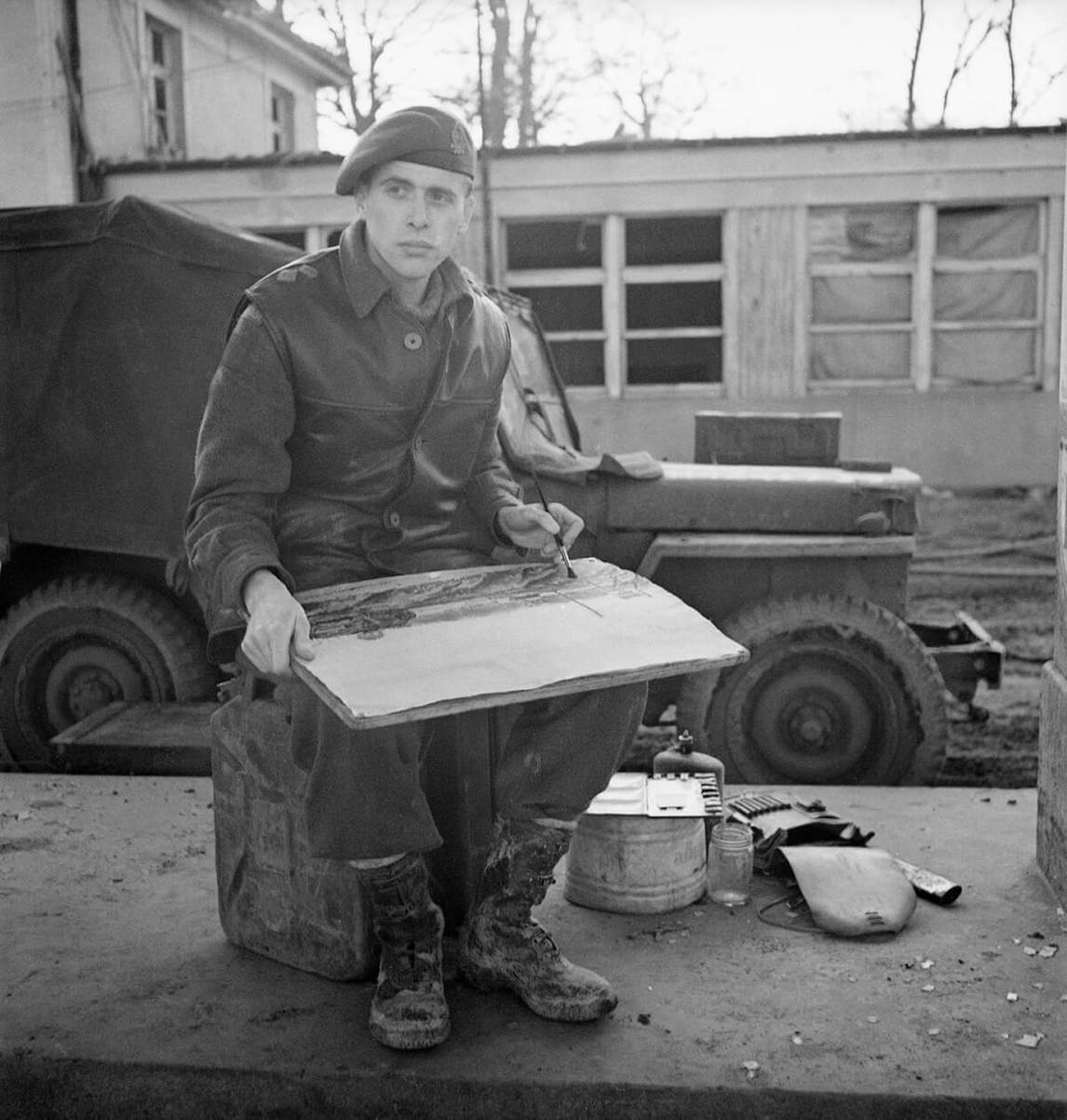 Lieutenant D. Alex Colville, war artist, Third Canadian Infantry Division, Germany, March 4, 1945.
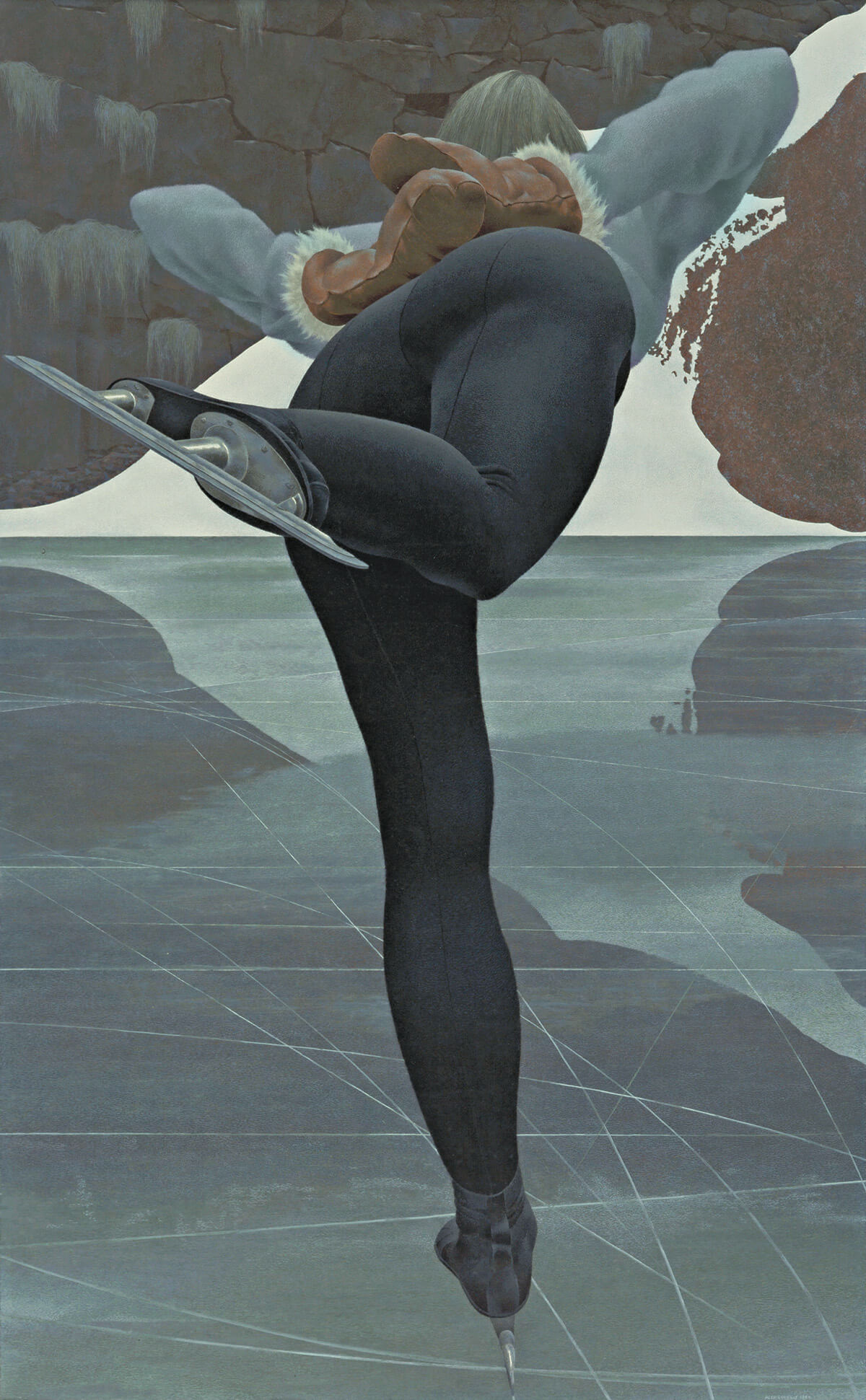 Alex Colville, Skater, 1964. Colville created this work shortly after he left Mount Allison.
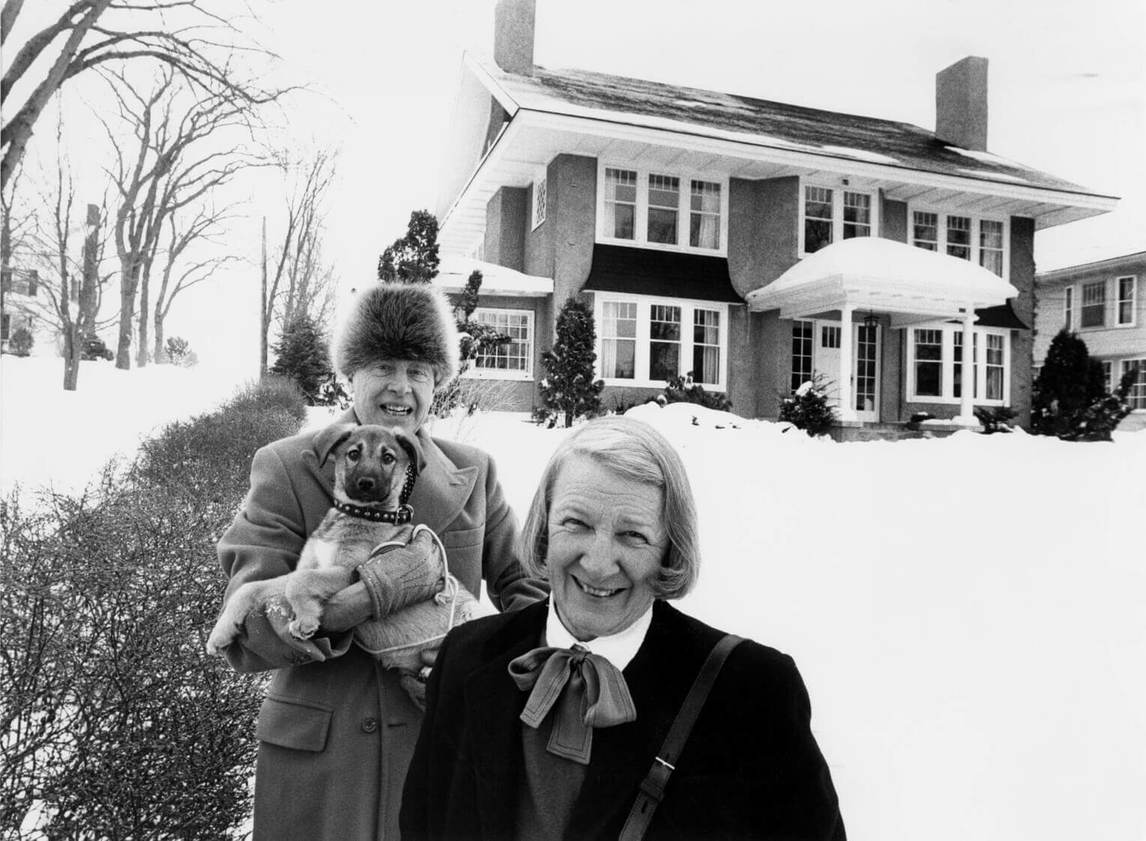 Alex and Rhoda Colville, with Min, outside their home in Wolfville, Nova Scotia, 1988.
Learning Activity #1
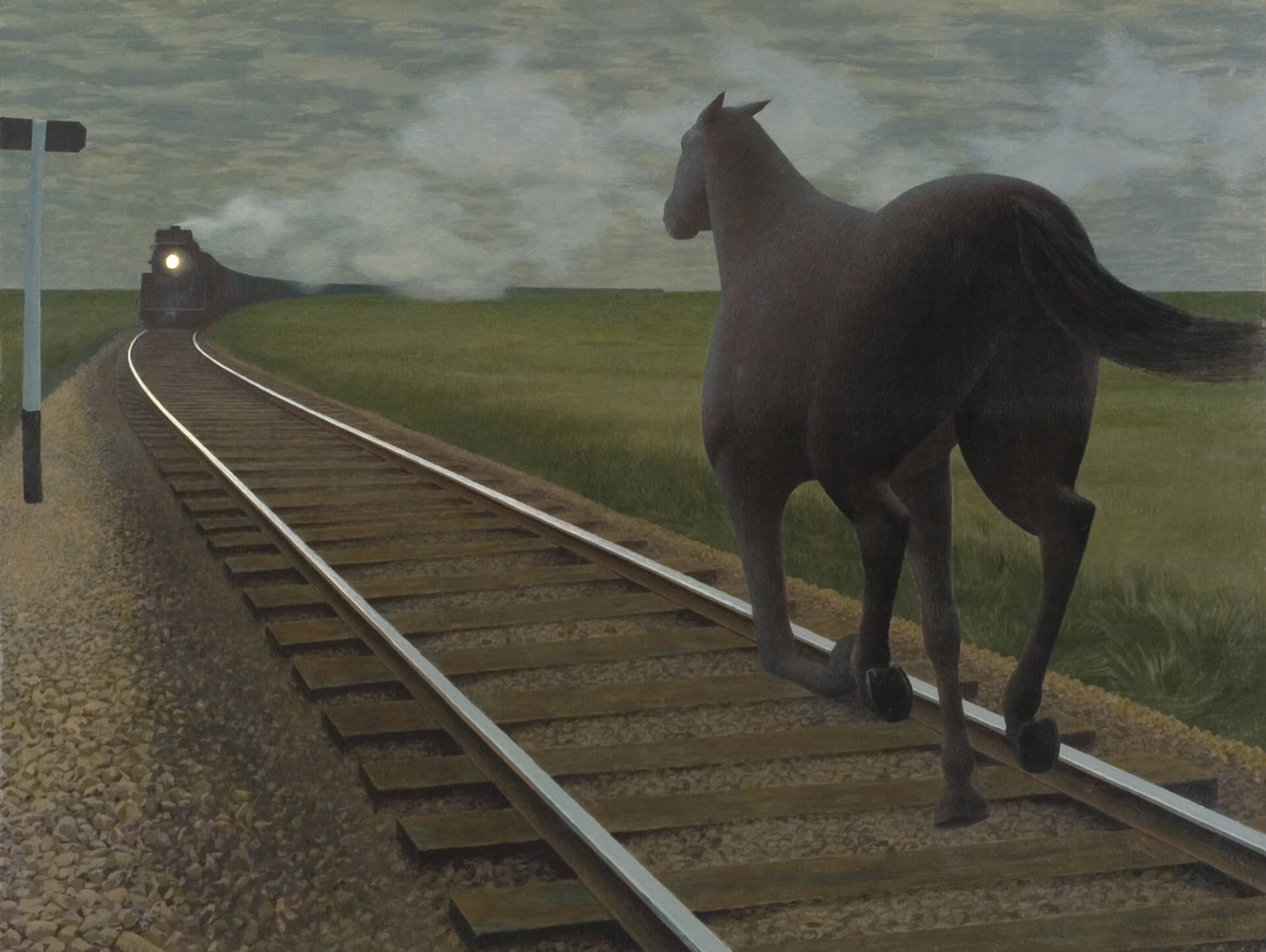 Alex Colville, Horse and Train, 1954. This painting was inspired by a poem by South African writer Roy Campbell (1901–1957).
Learning Activity #1
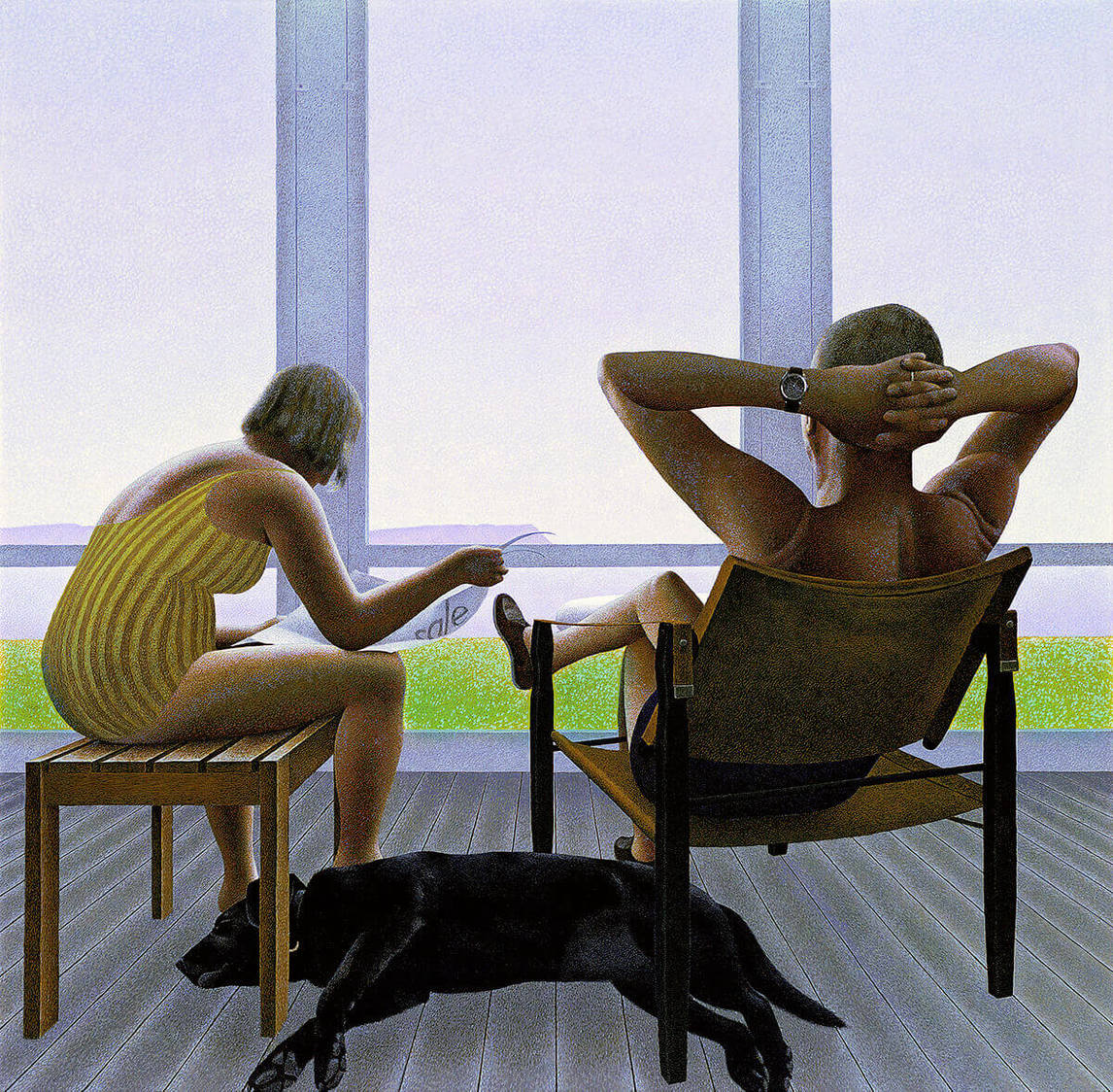 Alex Colville, Verandah, 1983. Although Verandah depicts a casual moment, Colville would have planned the composition very carefully.
Learning Activity #1
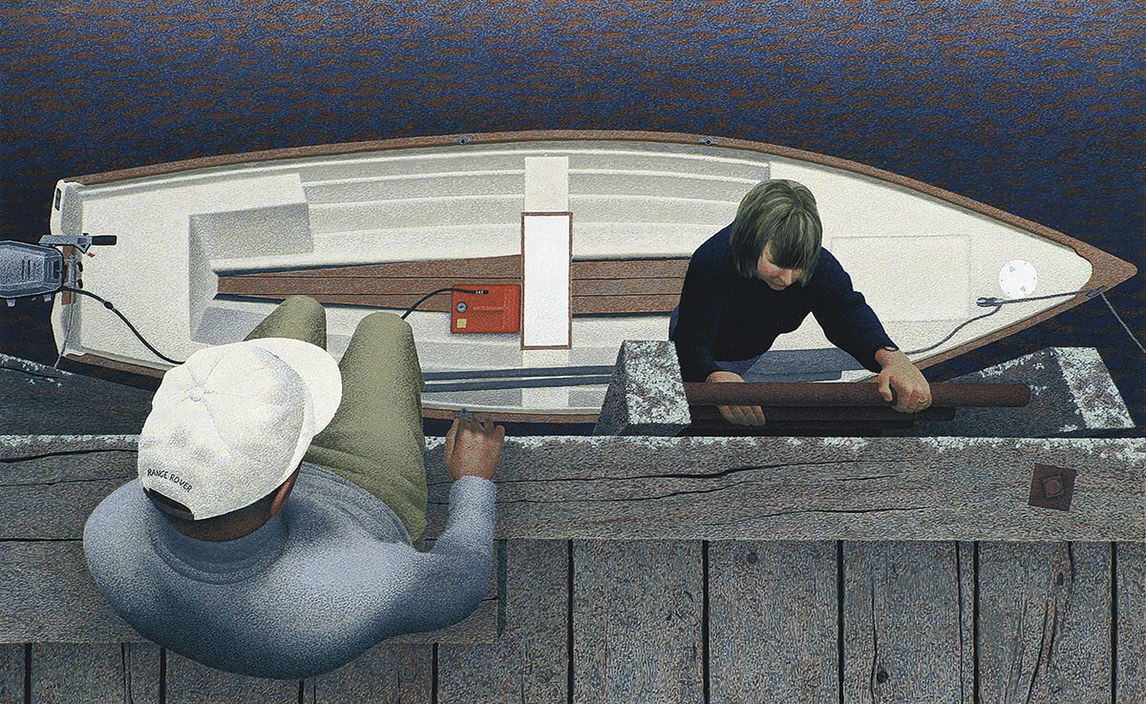 Alex Colville, Embarkation, 1994. In this work the viewer sees the scene from above.
Learning Activity #1
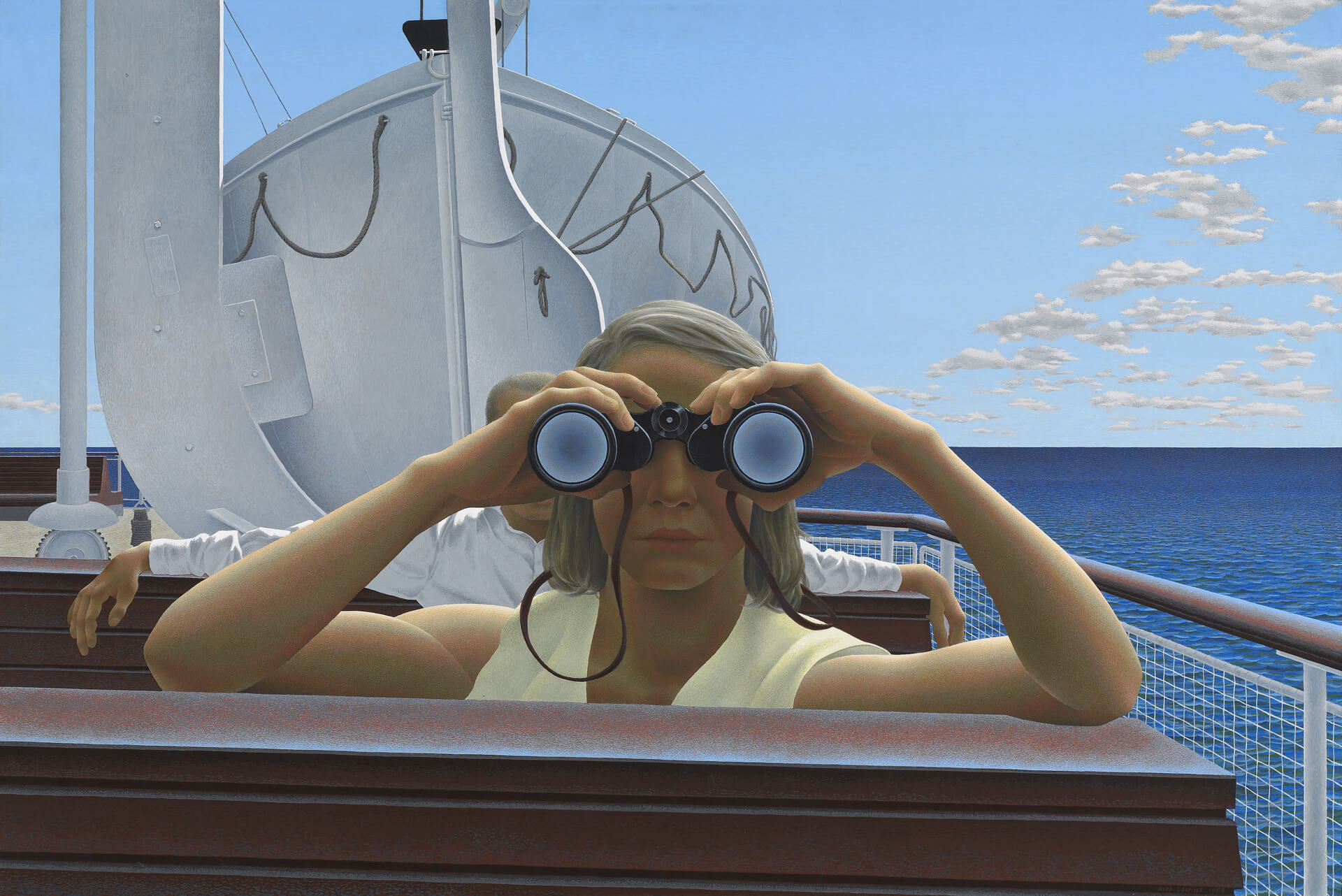 Alex Colville, To Prince Edward Island, 1965. One of Colville’s most famous works, this painting shows a scene on the top deck of a P.E.I. ferry.
Learning Activity #1
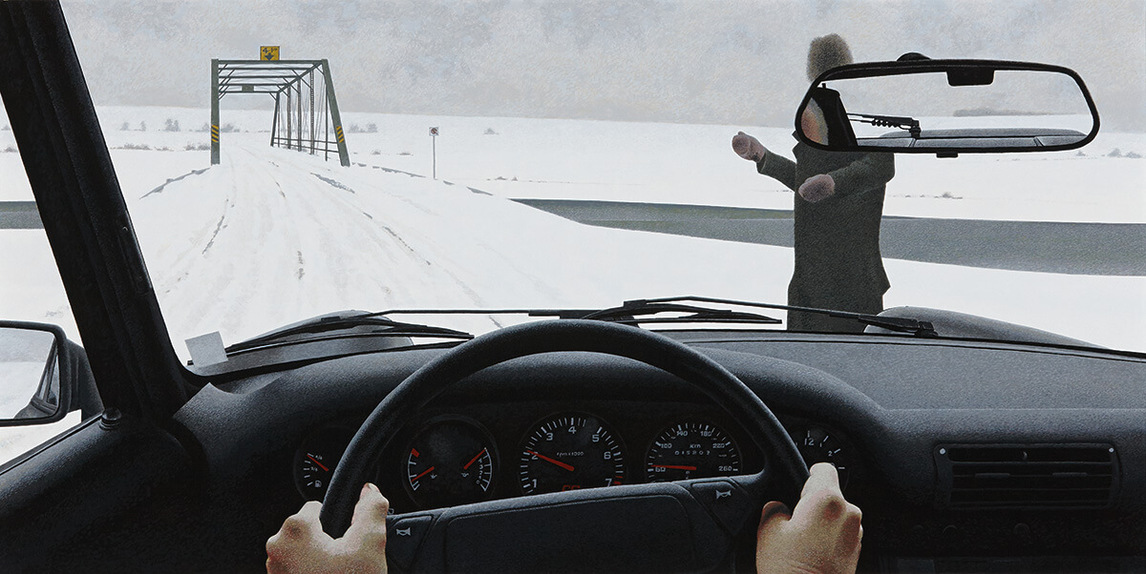 Alex Colville, Traveller, 1992. In this painting a curving diagonal line leads to the horizon.
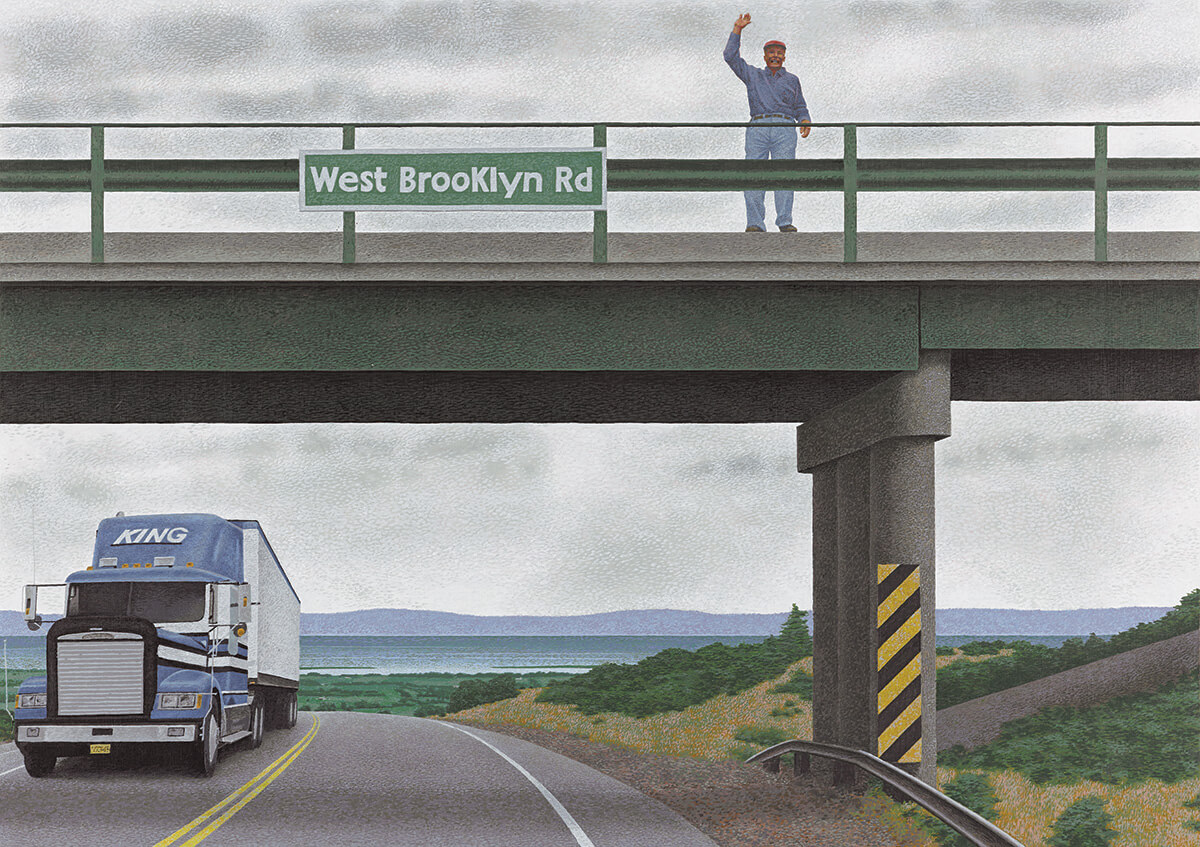 Alex Colville, West Brooklyn Road, 1996. West Brooklyn Road represents a scene on Nova Scotia Highway 101 near Wolfville, where Colville lived.
Learning Activity #2
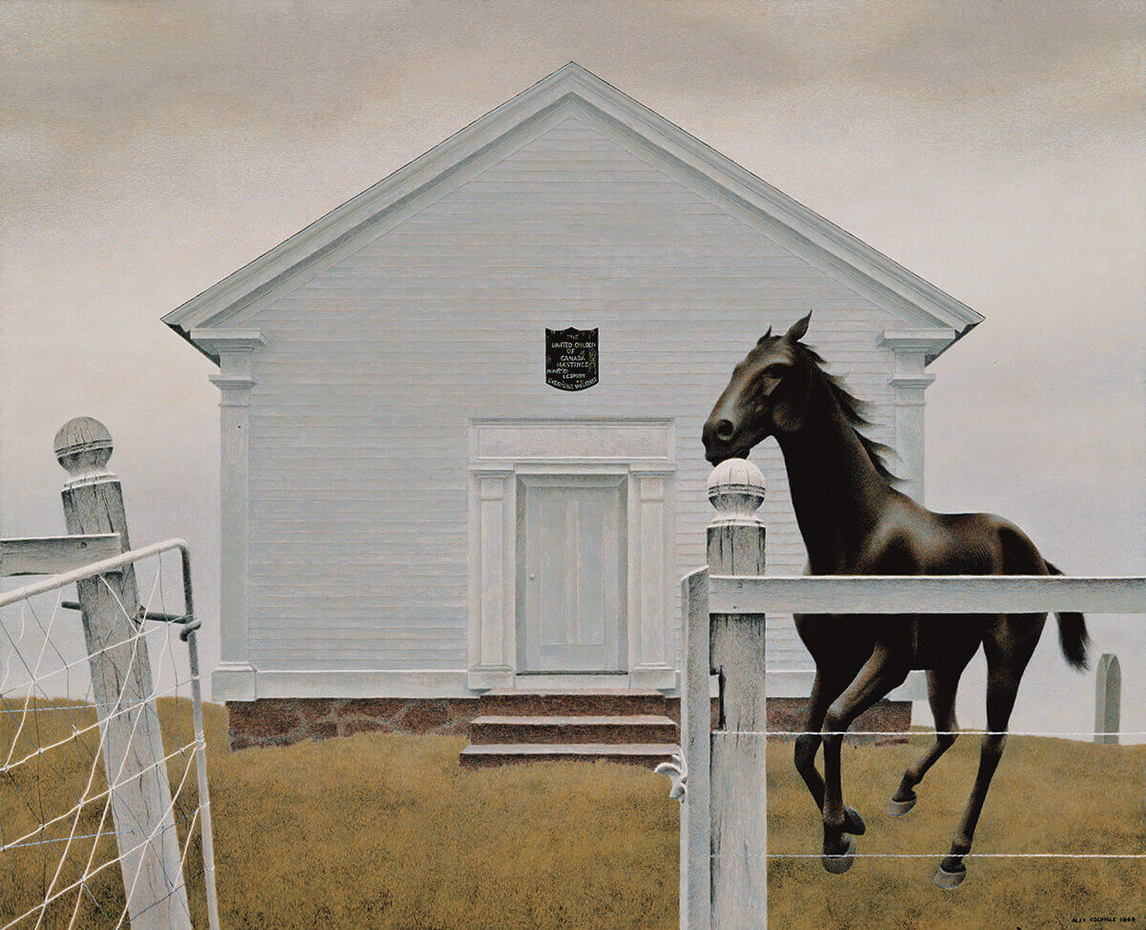 Alex Colville, Church and Horse, 1964. This painting became one of Colville’s most famous works.
Learning Activity #2
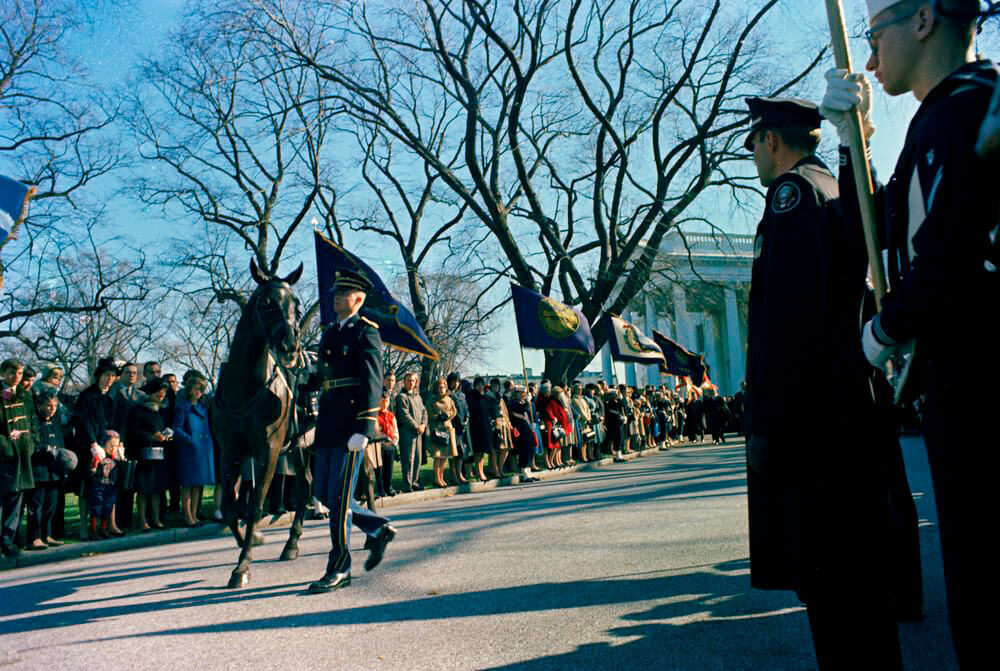 Riderless Horse in President John F. Kennedy’s Funeral Procession to St. Matthew’s Cathedral, November 25, 1963.
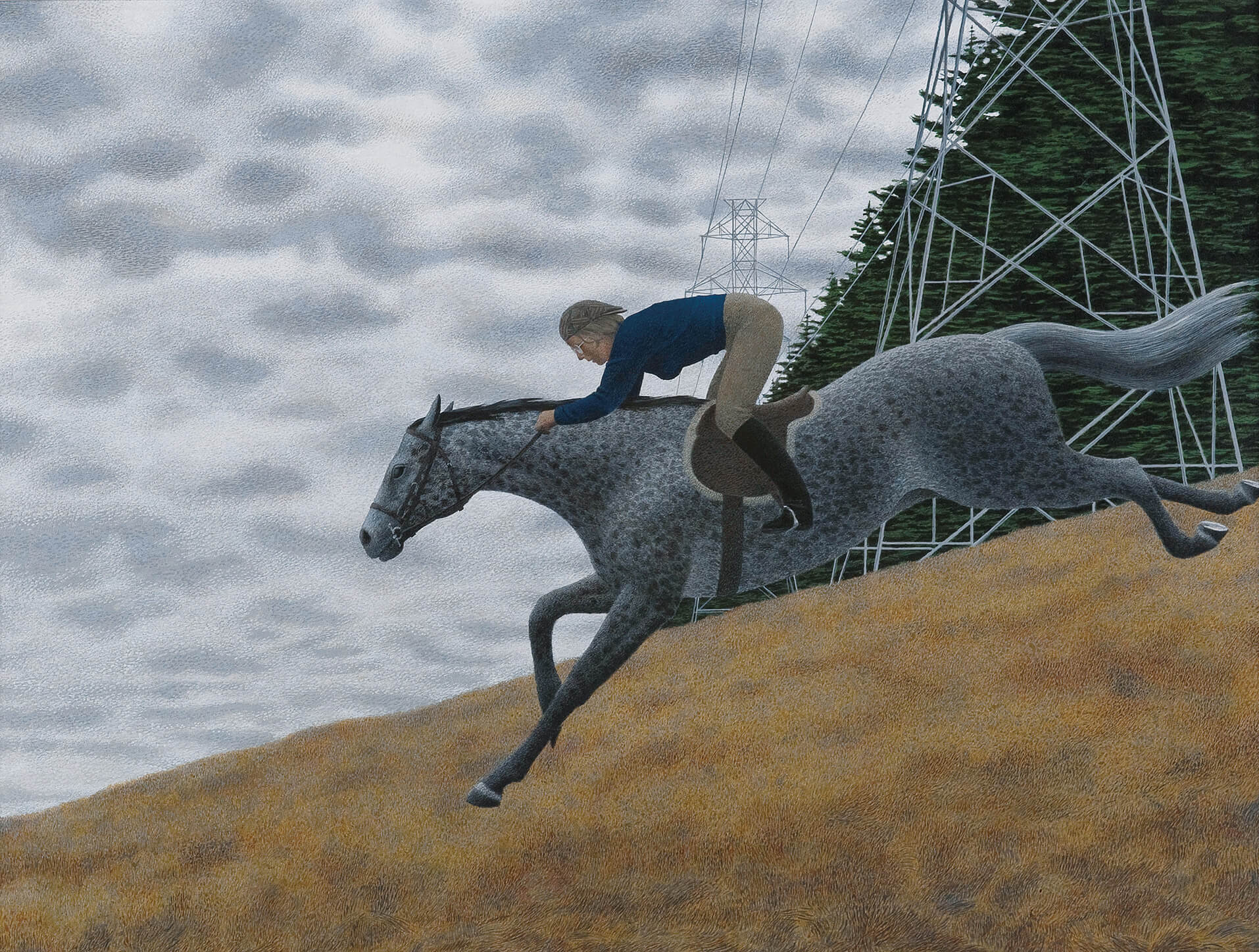 Alex Colville, Horse and Girl, 1984. Horses appear in several of Colville’s paintings.
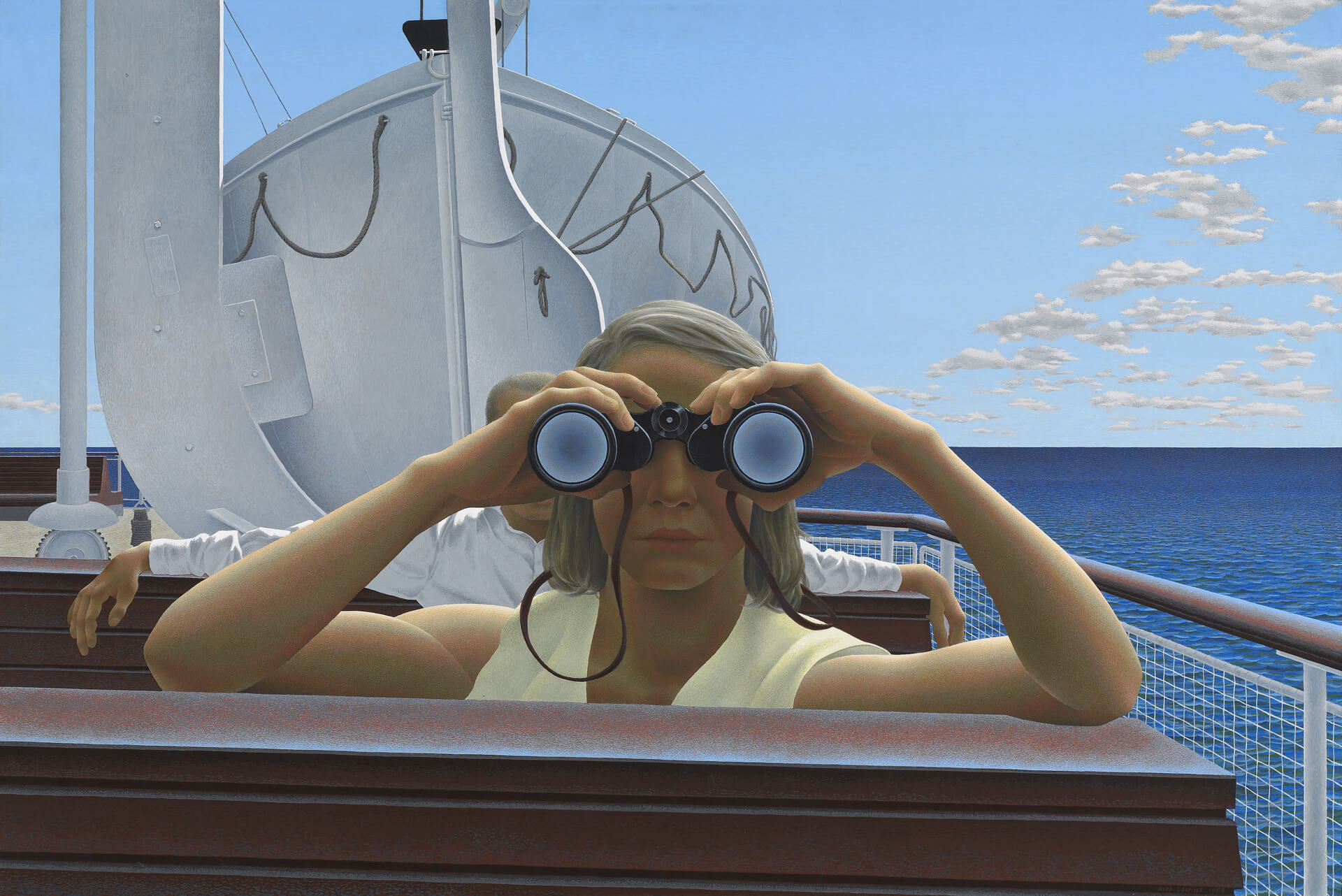 Alex Colville, To Prince Edward Island, 1965. A scene in Wes Anderson’s Moonrise Kingdom (2010) was inspired by this painting.
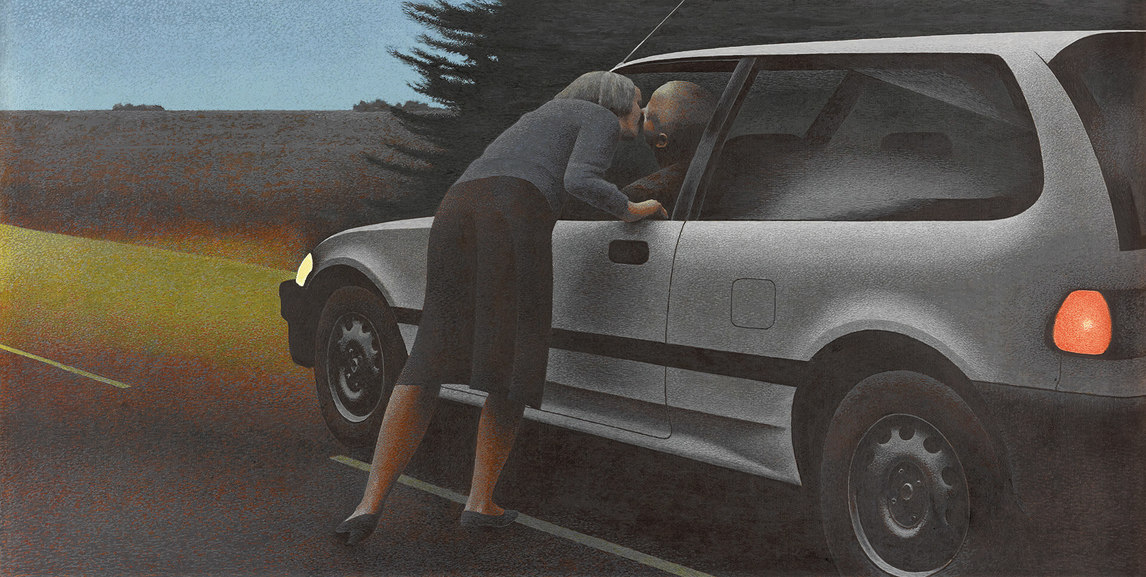 Alex Colville, Kiss with Honda, 1989. Here a couple exchanges a kiss—perhaps in greeting, or perhaps in farewell.
Culminating Task
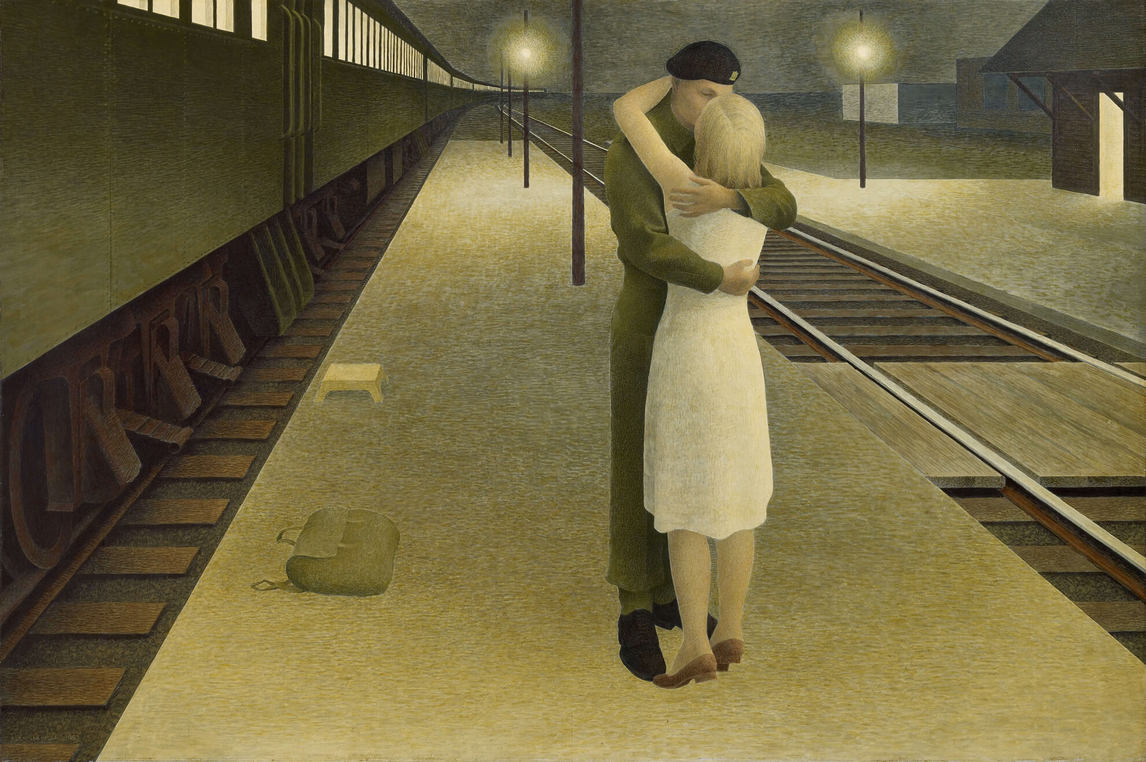 Alex Colville, Soldier and Girl at Station, 1953, glazed tempera on hardboard, 40.6 x 61 cm. The Thomson Collection at the Art Gallery of Ontario, Toronto (103990). © A.C. Fine Art Inc.
Culminating Task
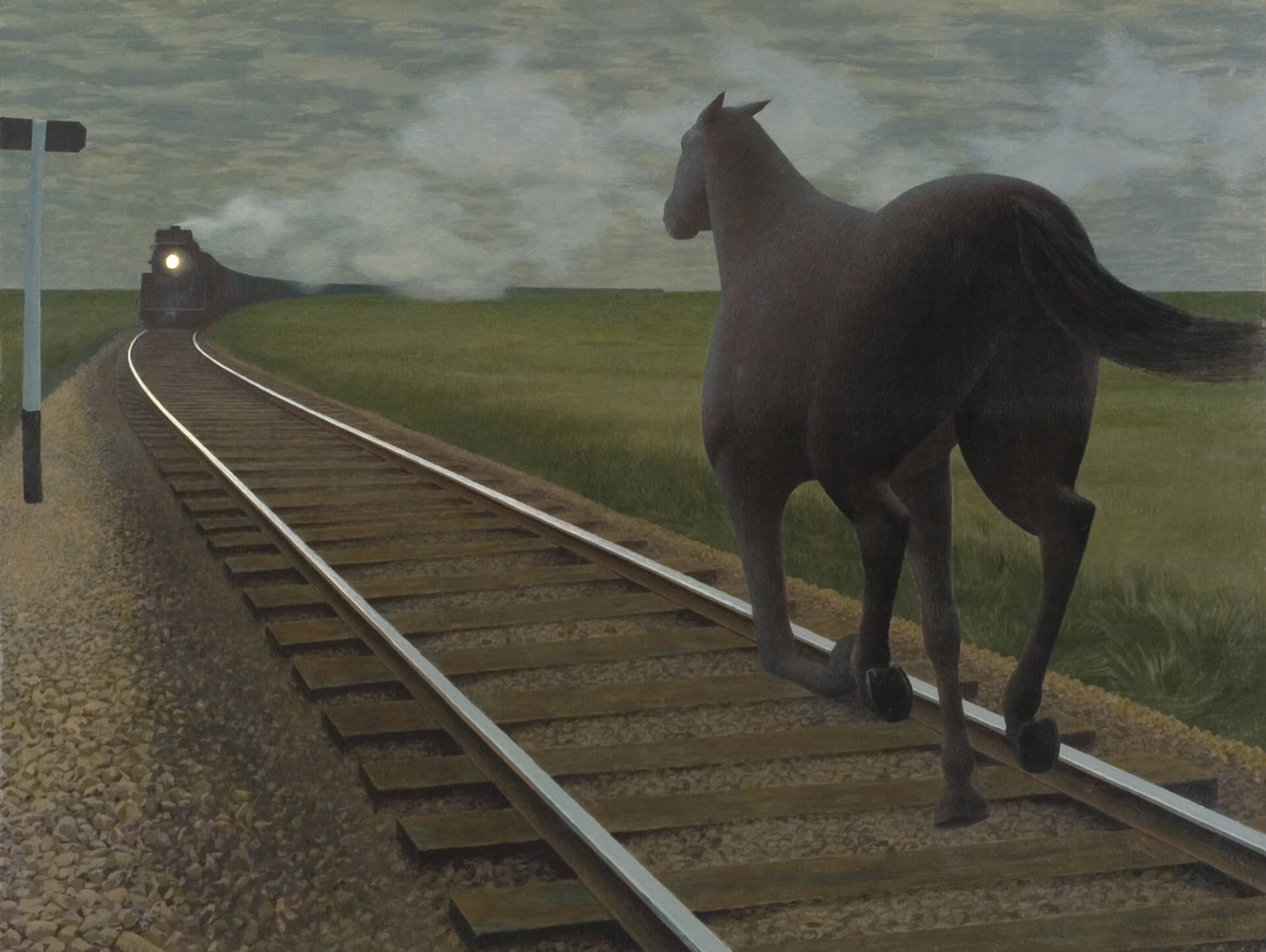 Alex Colville, Horse and Train, 1954.
Culminating Task
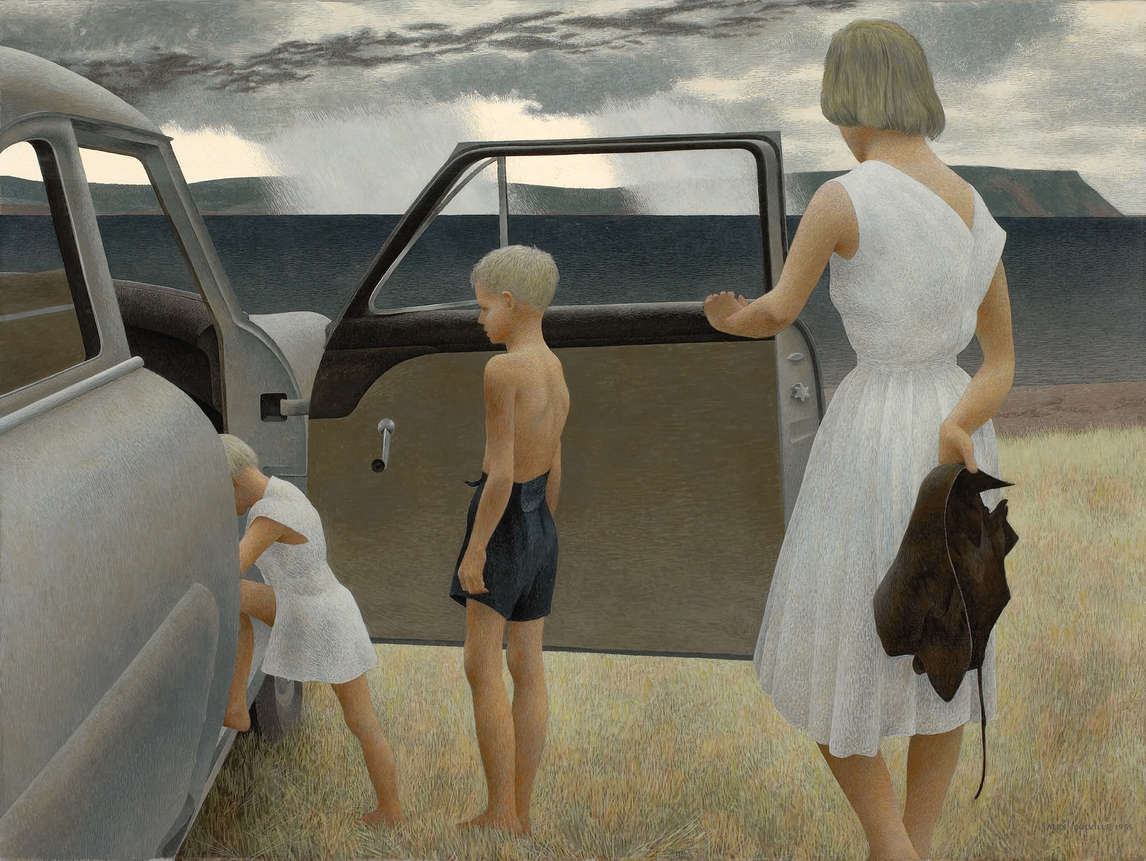 Alex Colville, Family and Rainstorm, 1955.
Culminating Task
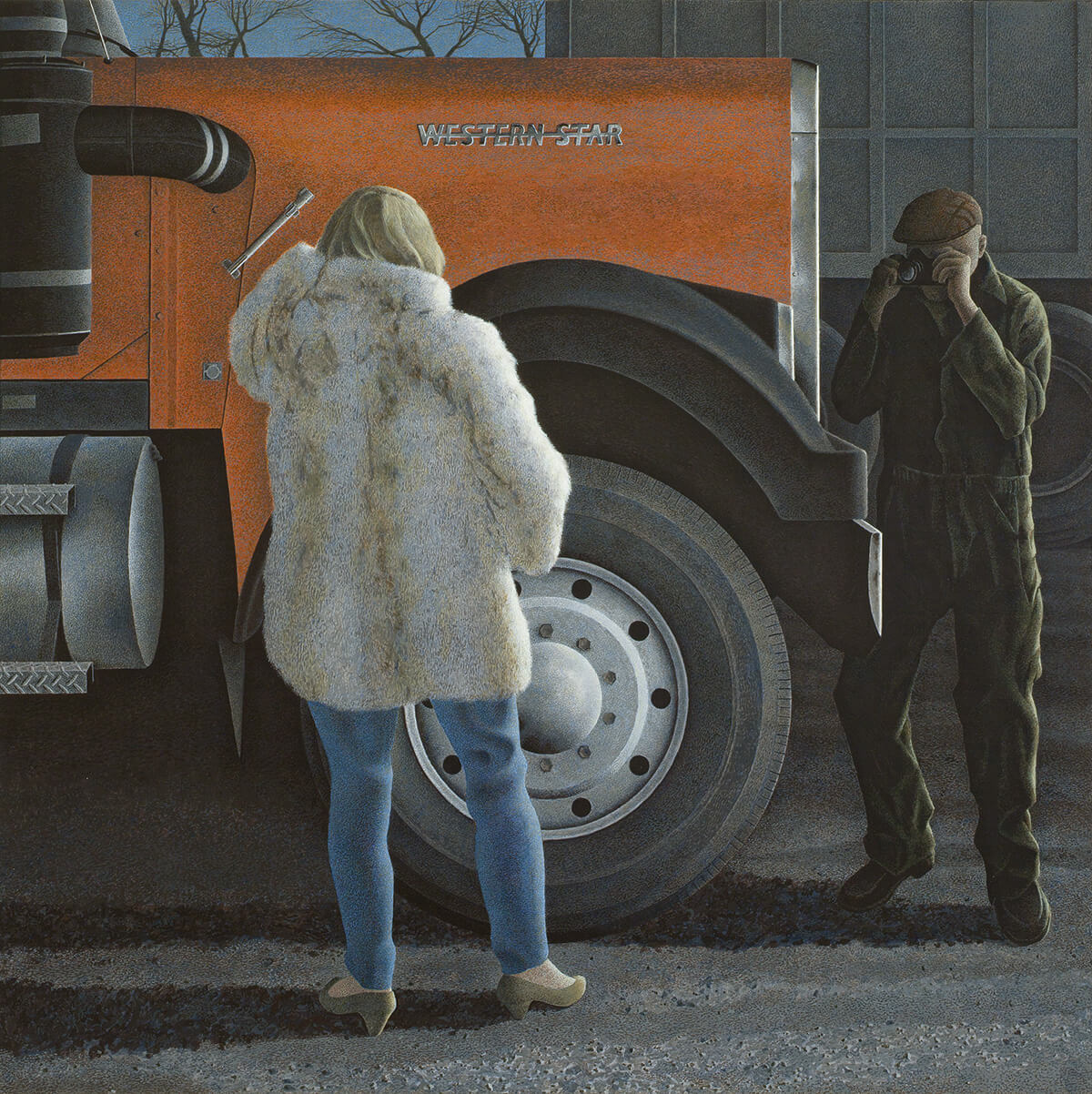 Alex Colville, Western Star, 1985.
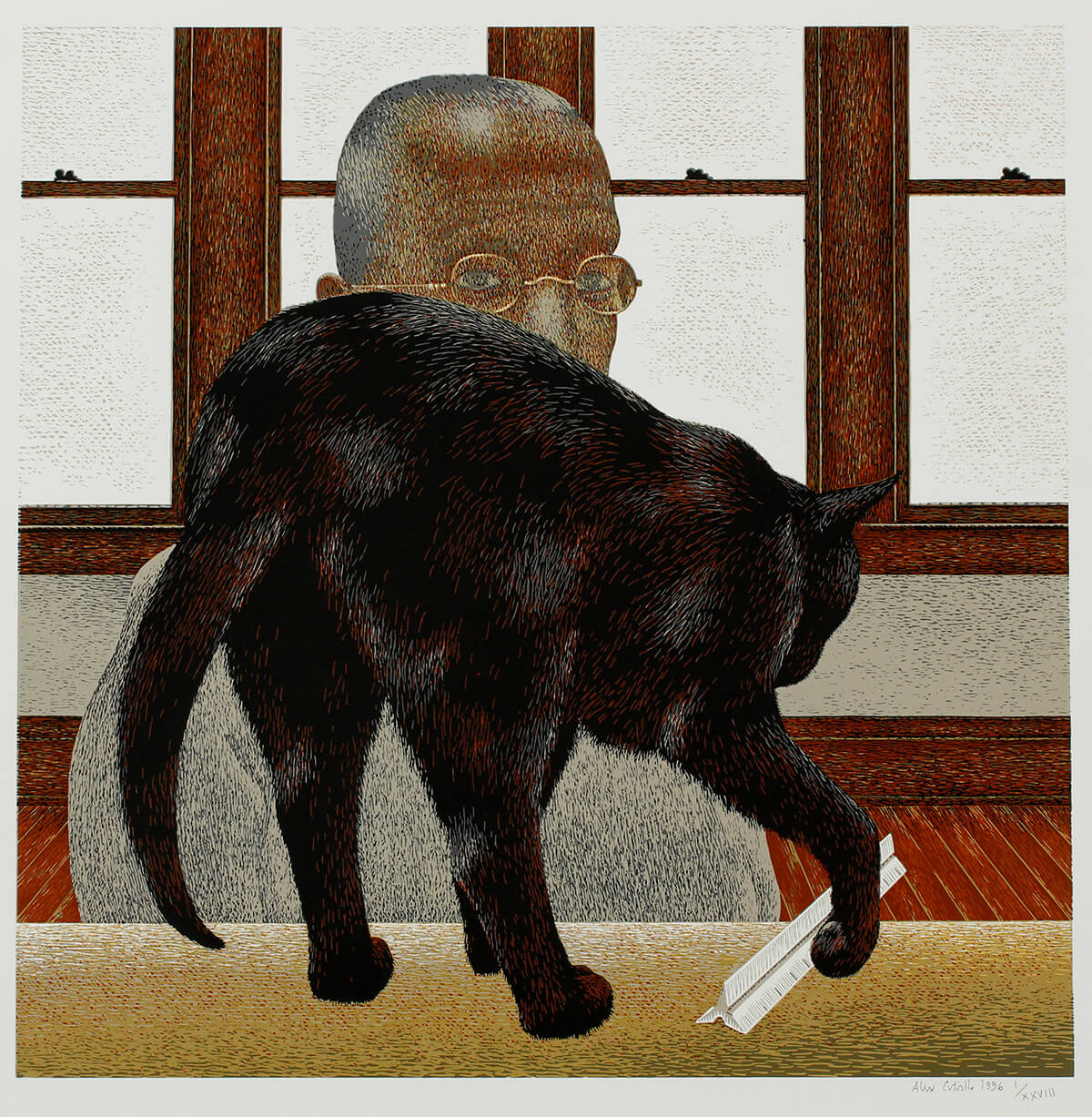 Alex Colville, Black Cat, 1996. In this print Colville’s cat appears to be playing with a ruler.
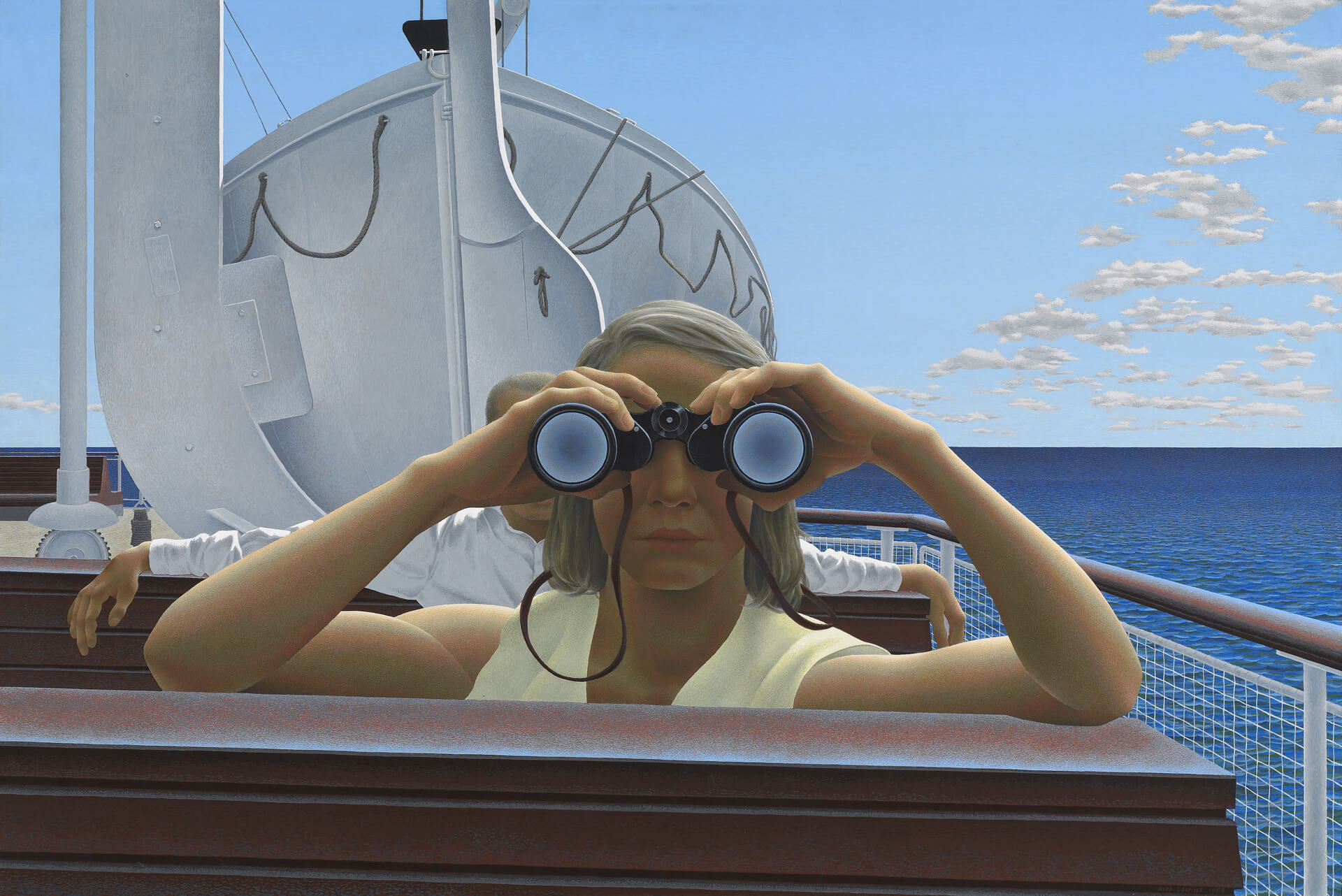 Alex Colville, To Prince Edward Island, 1965. Looking through her binoculars, the woman in this painting seems to look right through the viewer.
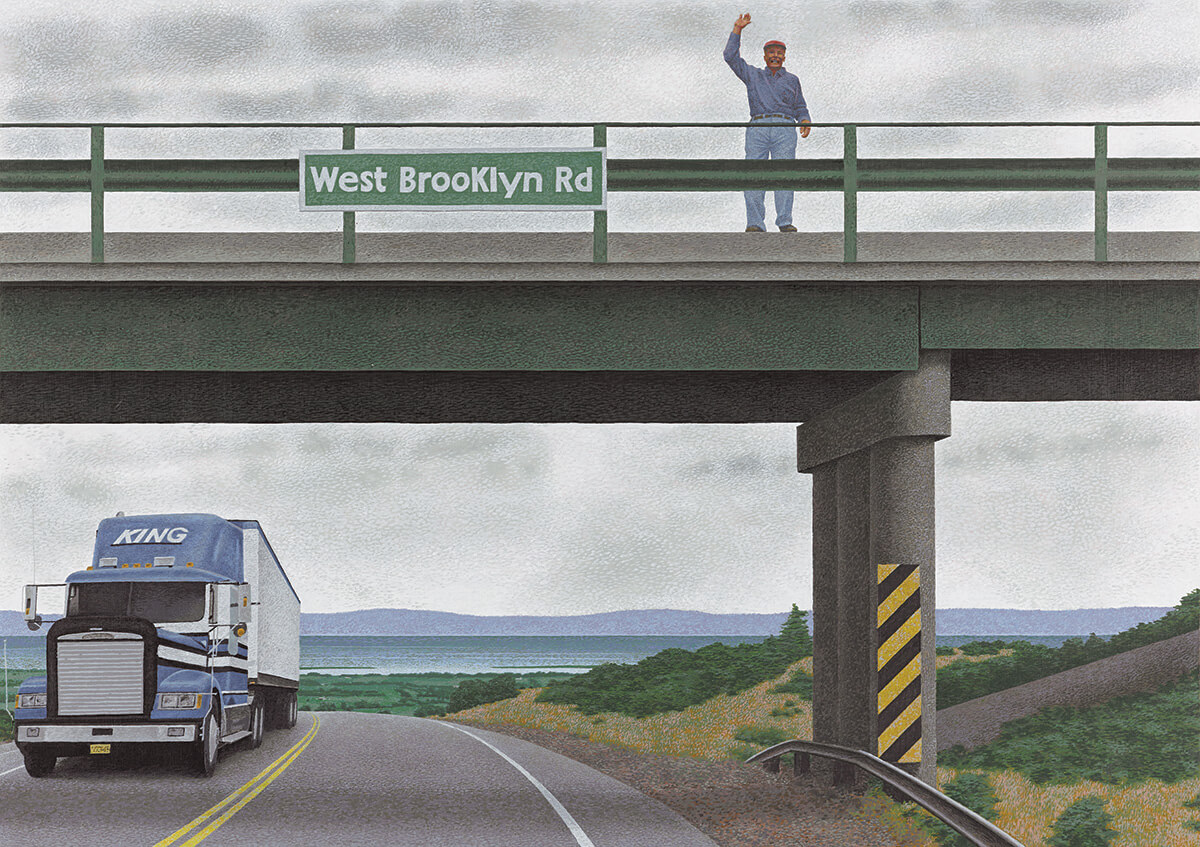 Alex Colville, West Brooklyn Road, 1996. Colville painted several scenes in which the viewer seems to share the view of a car driver or passenger.
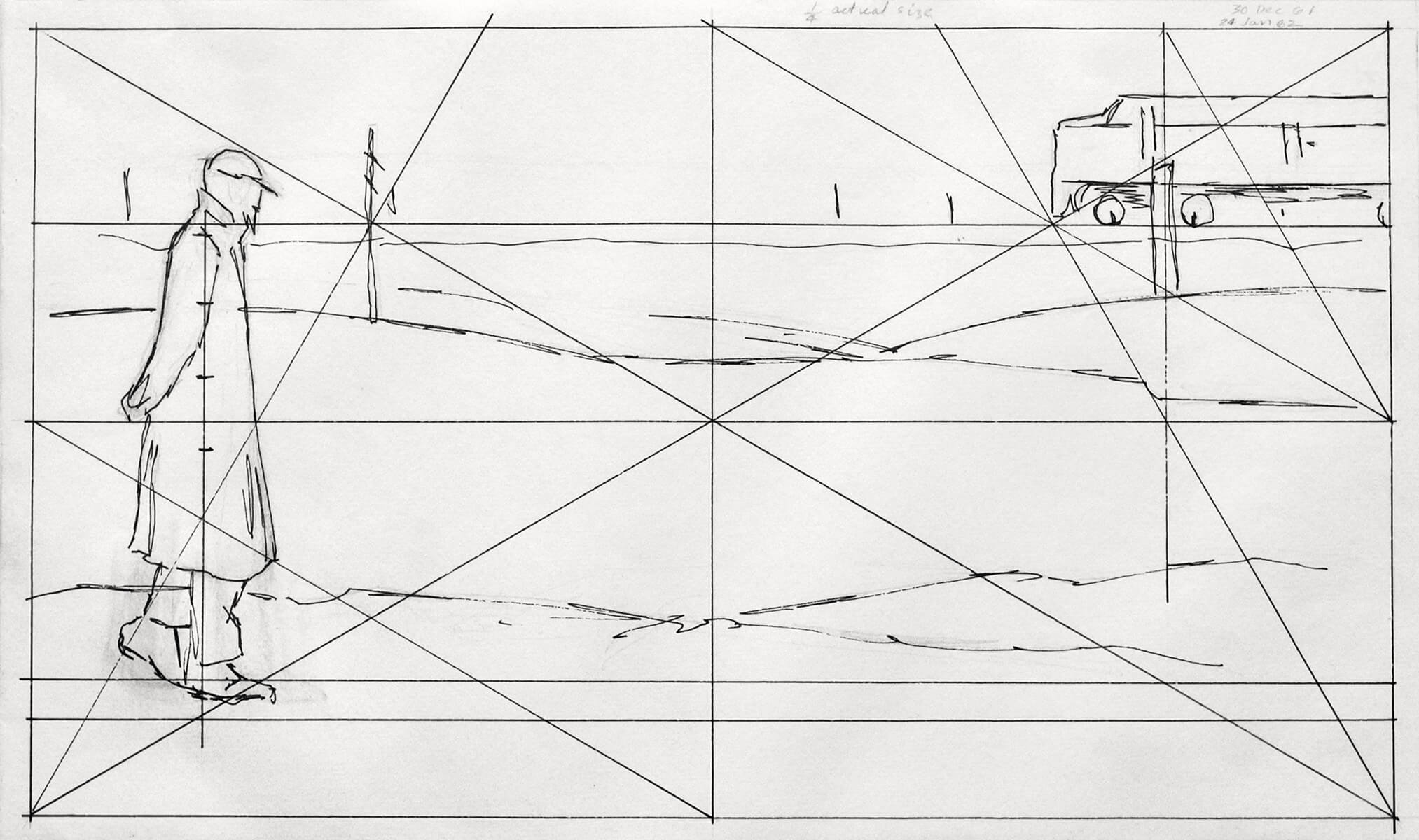 Alex Colville, Sketch for Ocean Limited, c.1961. For his painting Ocean Limited, Colville created numerous sketches to work out the underlying geometry.
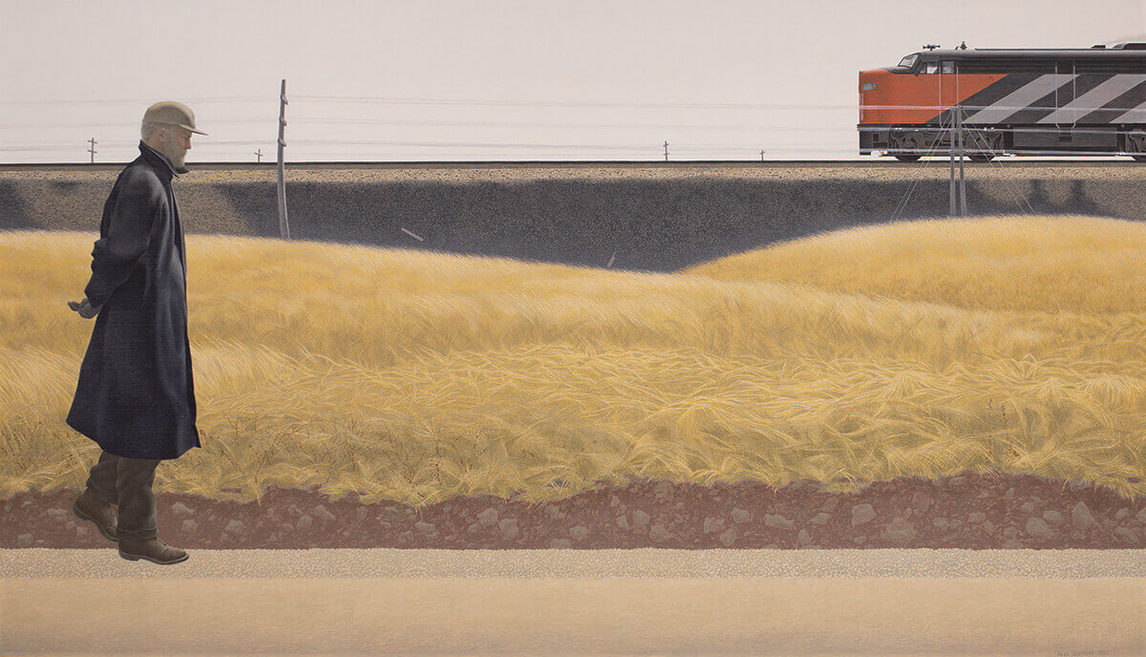 Alex Colville, Ocean Limited, 1962. Every element of this composition, from the figure to the telephone poles, was carefully placed.
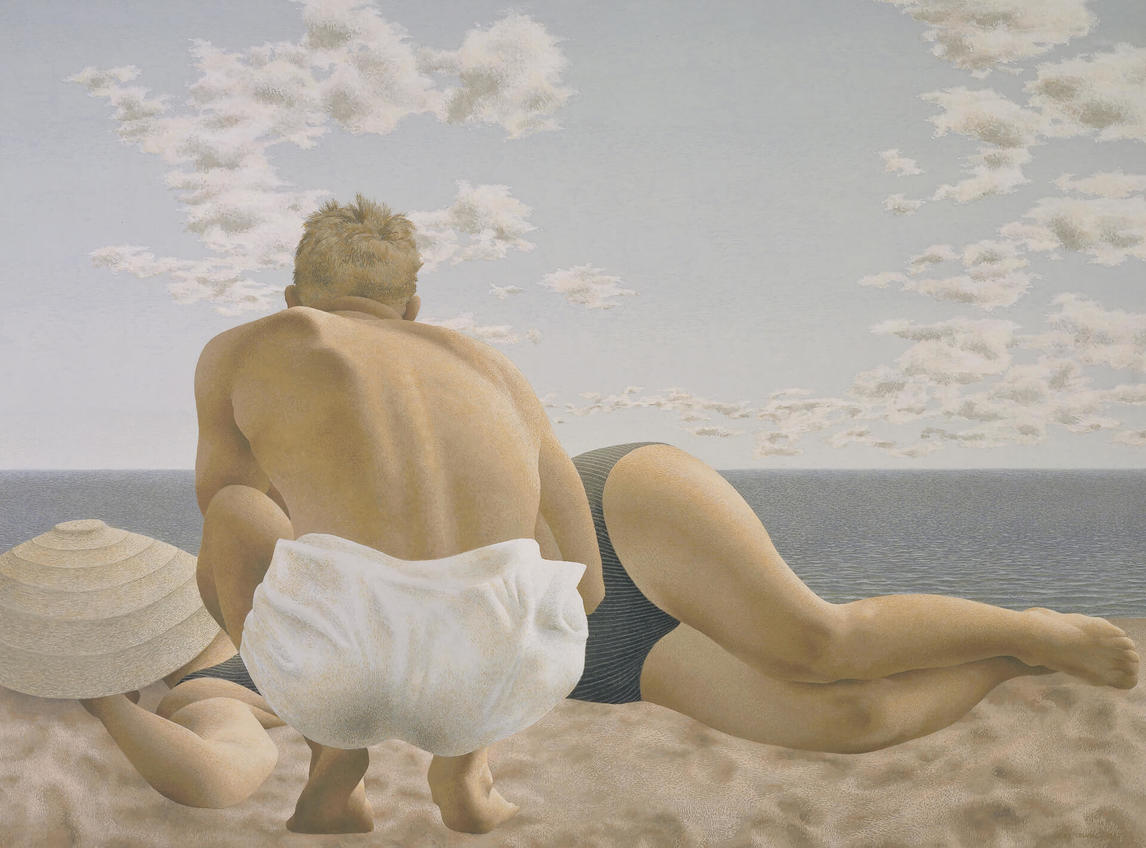 Alex Colville, Couple on the Beach, 1957. Couple on the Beach is one of Colville’s early works, painted only six years after his first solo show.
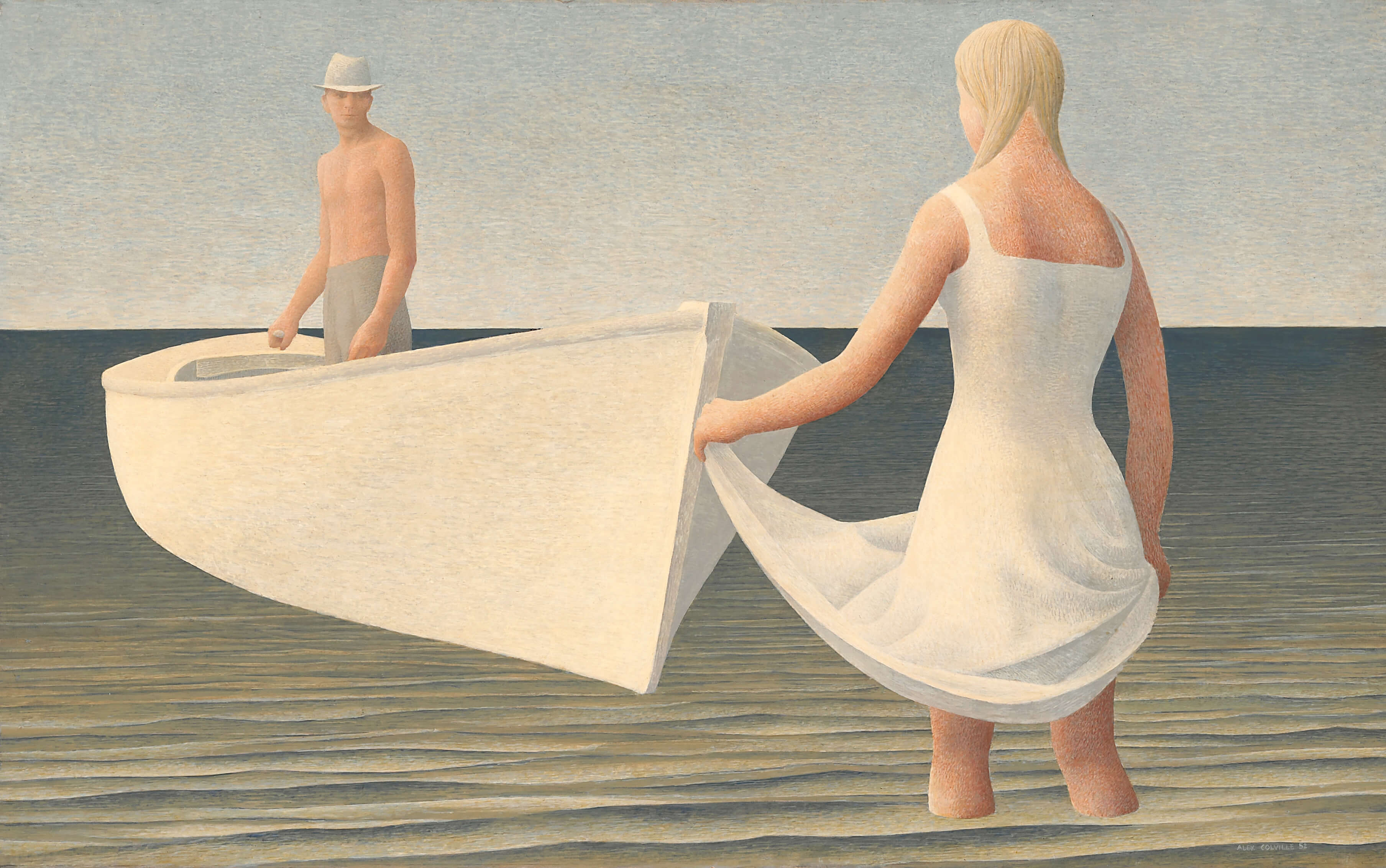 Alex Colville, Woman, Man, and Boat, 1952. In this painting the relationship between the figures is ambiguous.